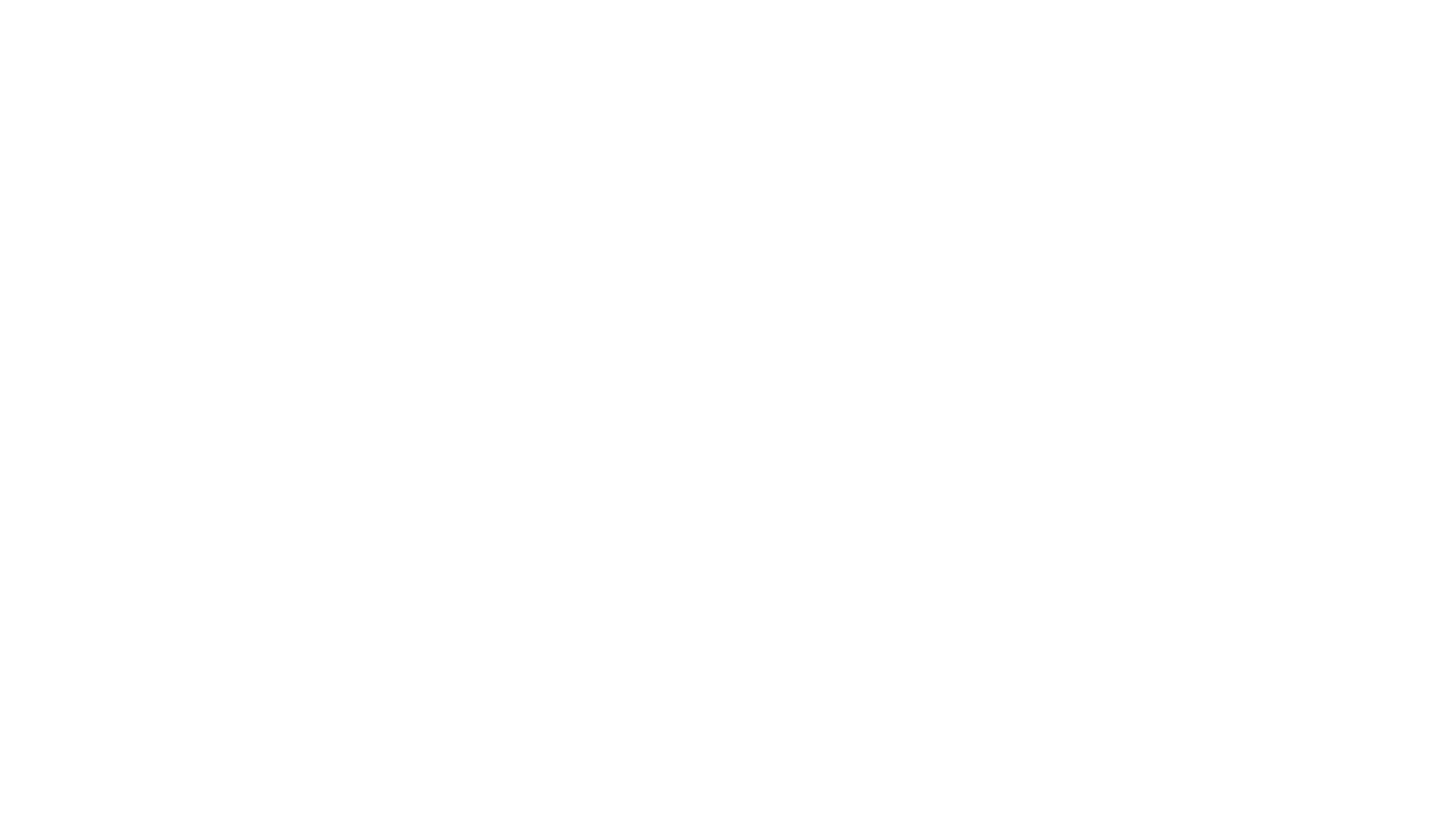 2019 CAEP Directors Event
Getting it Done and Meeting Needs
Brigitte Marshall
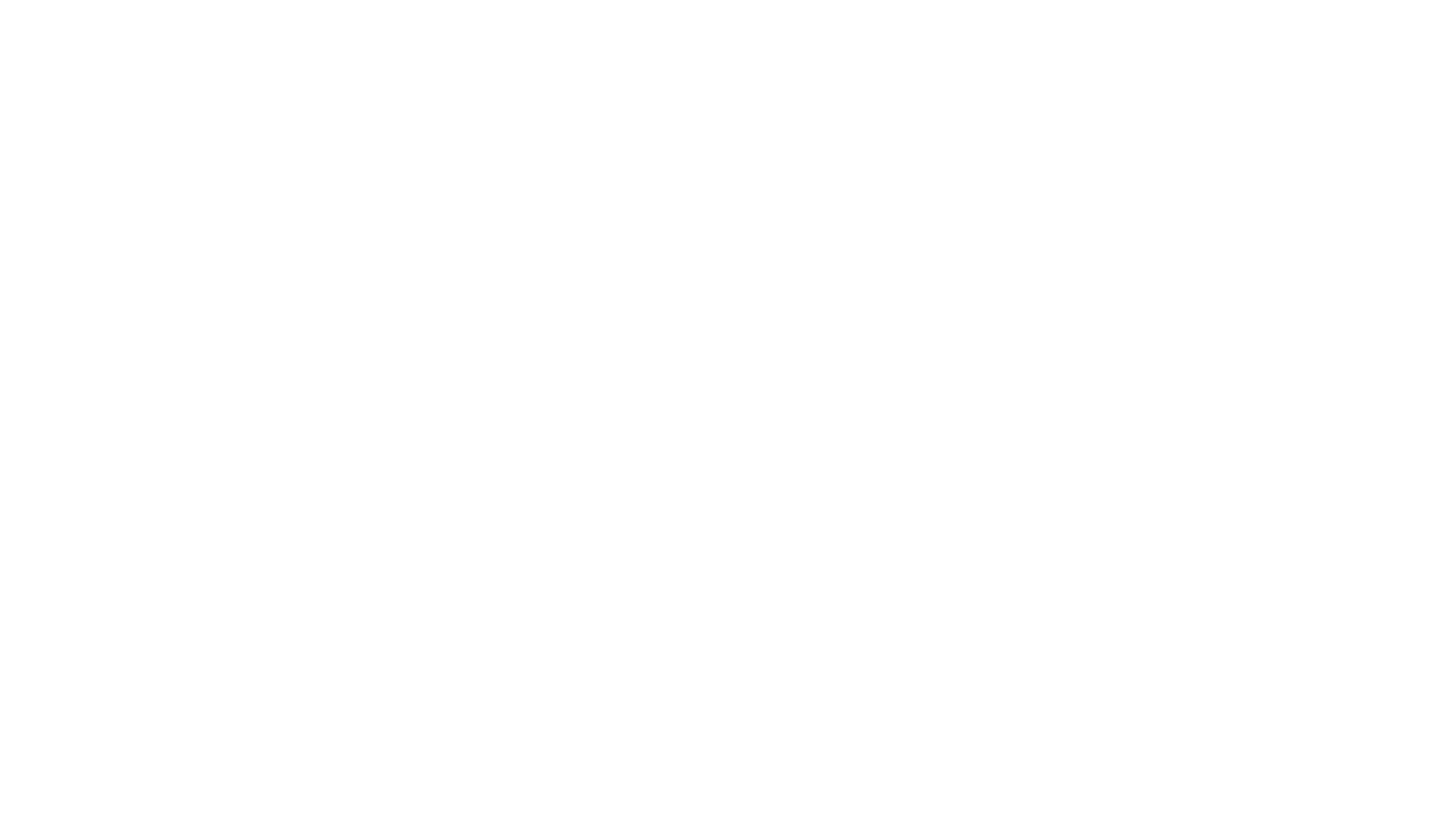 Develop shared understanding of what it really takes to get things done so that change is effective and sustainable
Explore the mechanics and requirements of effective collaboration at the Consortium and Agency levels
Recognize the relational aspects of Consortium dynamics
Practice the steps involved in interest-based decision making as they apply to Consortia and within partner agencies
Goals for Today
Session 1 - Adult Education Consortia – Getting it Done and Meeting Needs 
What it takes to make things happen
Interest-based decision making steps
Needs and Interests – keeping it high level relational
Effective Collaboration
10:45 – 11:00am Break
Session 2 – 3 Year Plans at the Agency Level – Getting it Done and Meeting Needs
Applying the steps at the agency level
Needs and Interests - Getting up close and personal
Supporting change
Agenda
A vision without a plan is just a dream. 
A plan without a vision is just drudgery. 
But a vision with a plan can change the world.

Old proverb
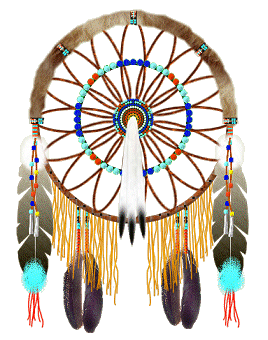 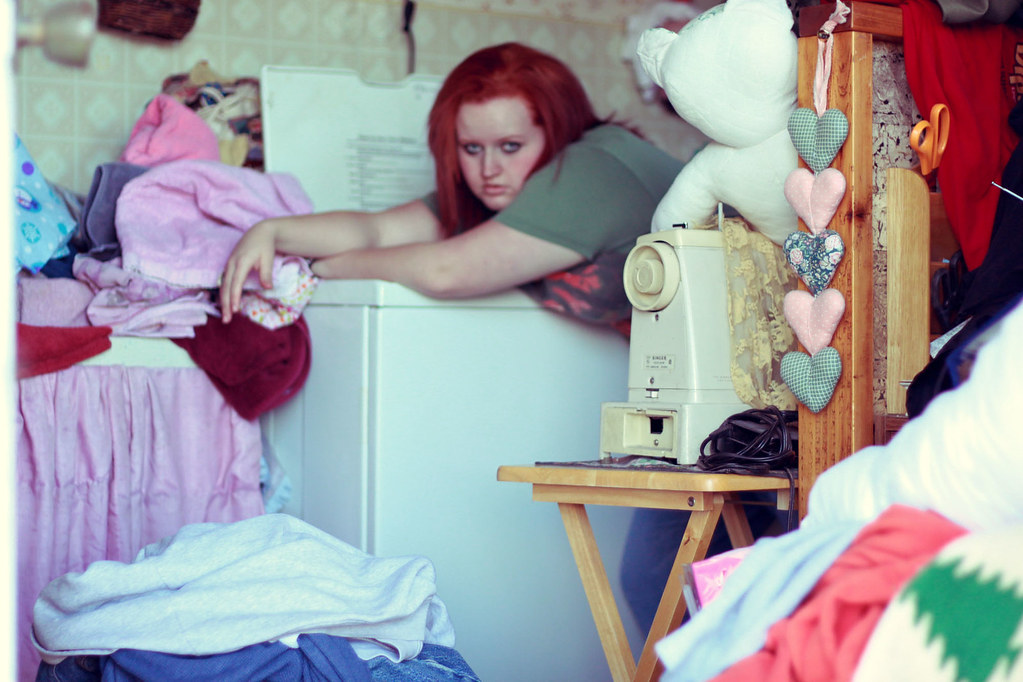 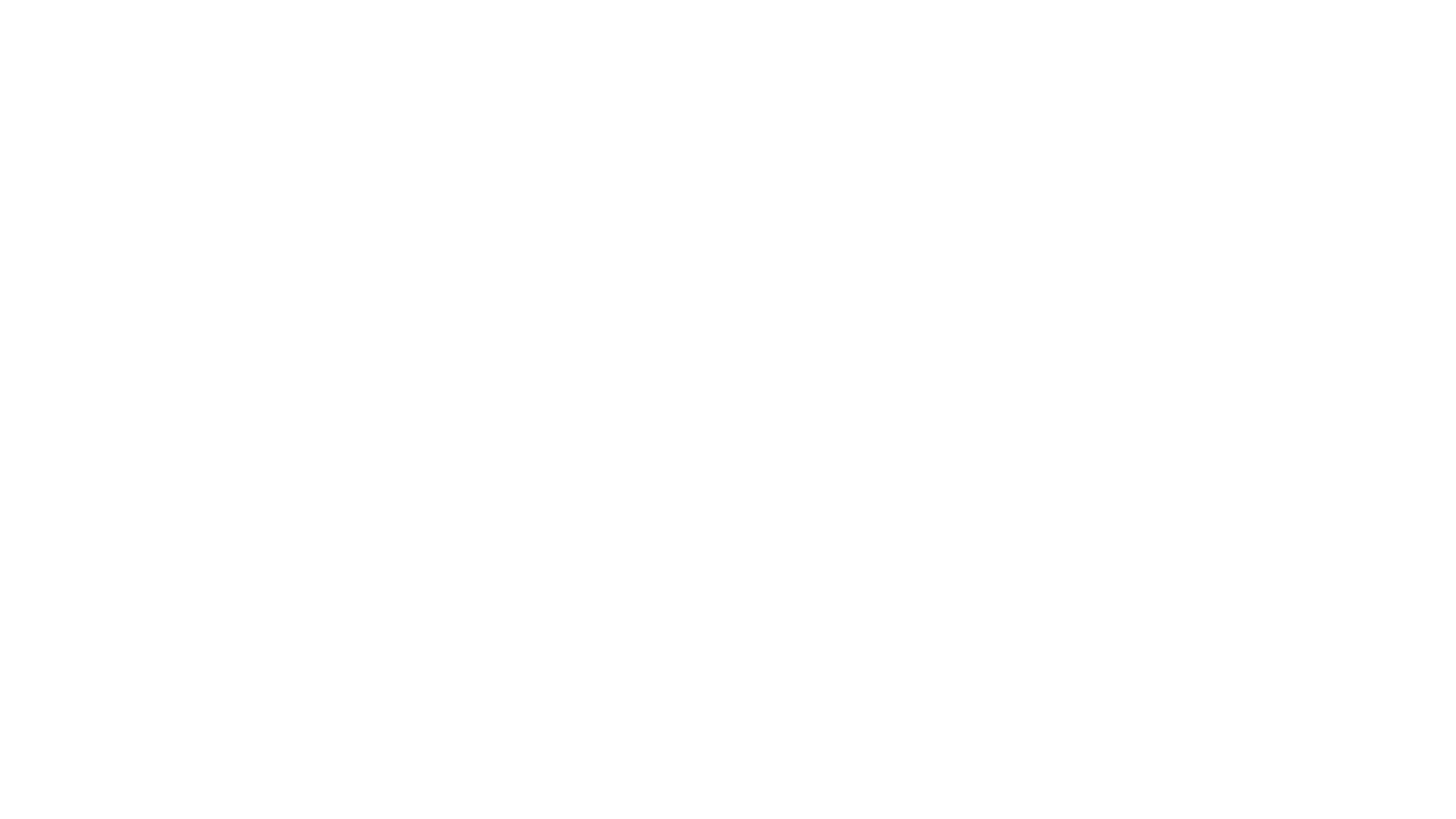 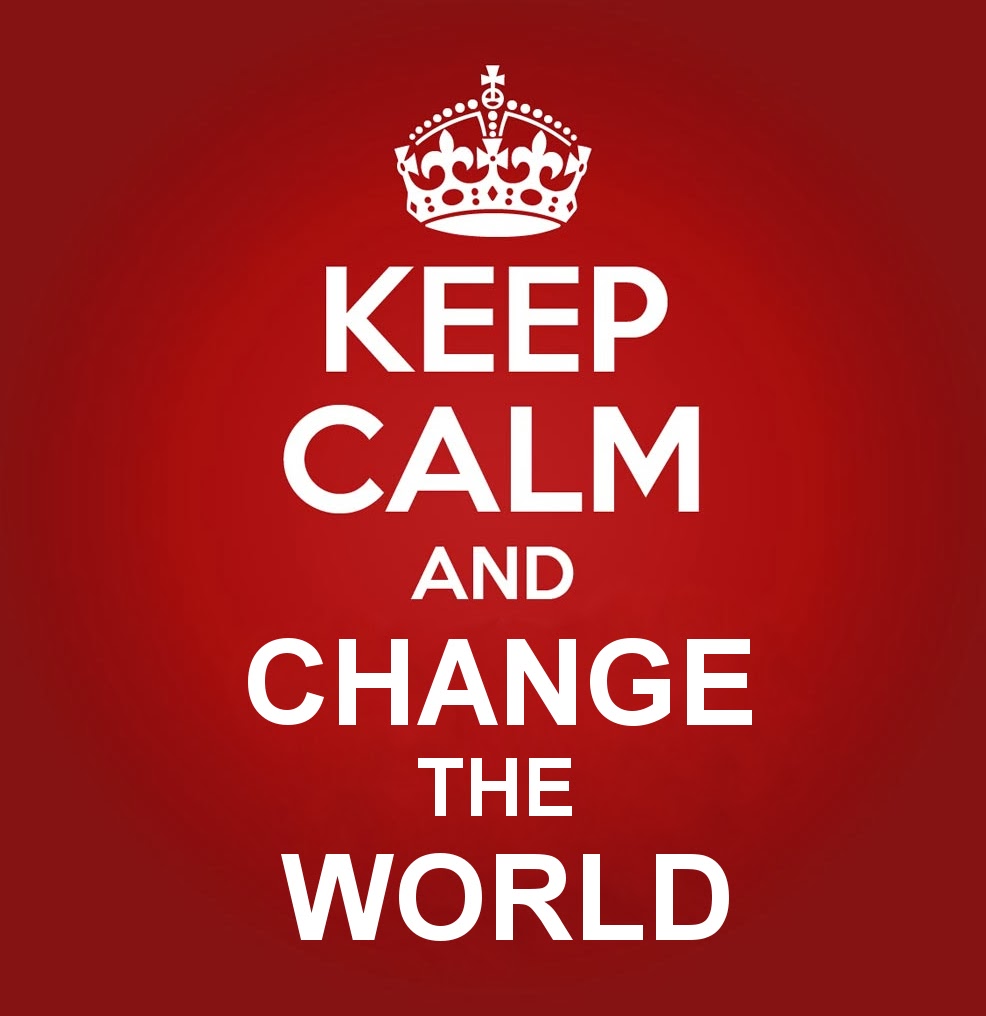 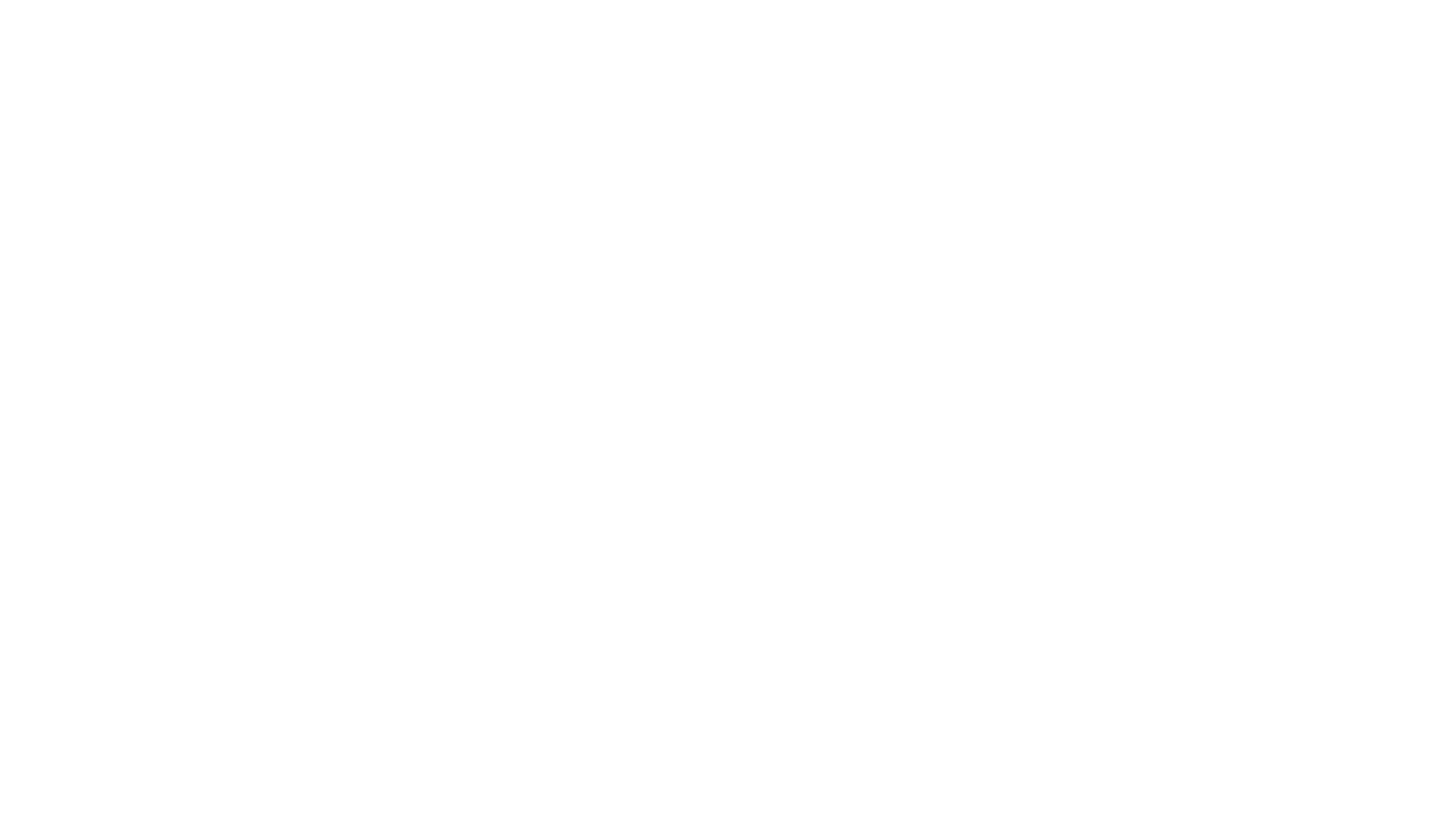 Through implementation of an integrated plan, consortia of community colleges, adult schools and other partners will:
close the gaps between student needs and services available 
integrate programs
create seamless transitions to postsecondary education or the workforce
accelerate student progress toward academic and career goals using proven best-practices
provide professional development to support program integration and student success
leverage existing regional structures
Vision + Plan
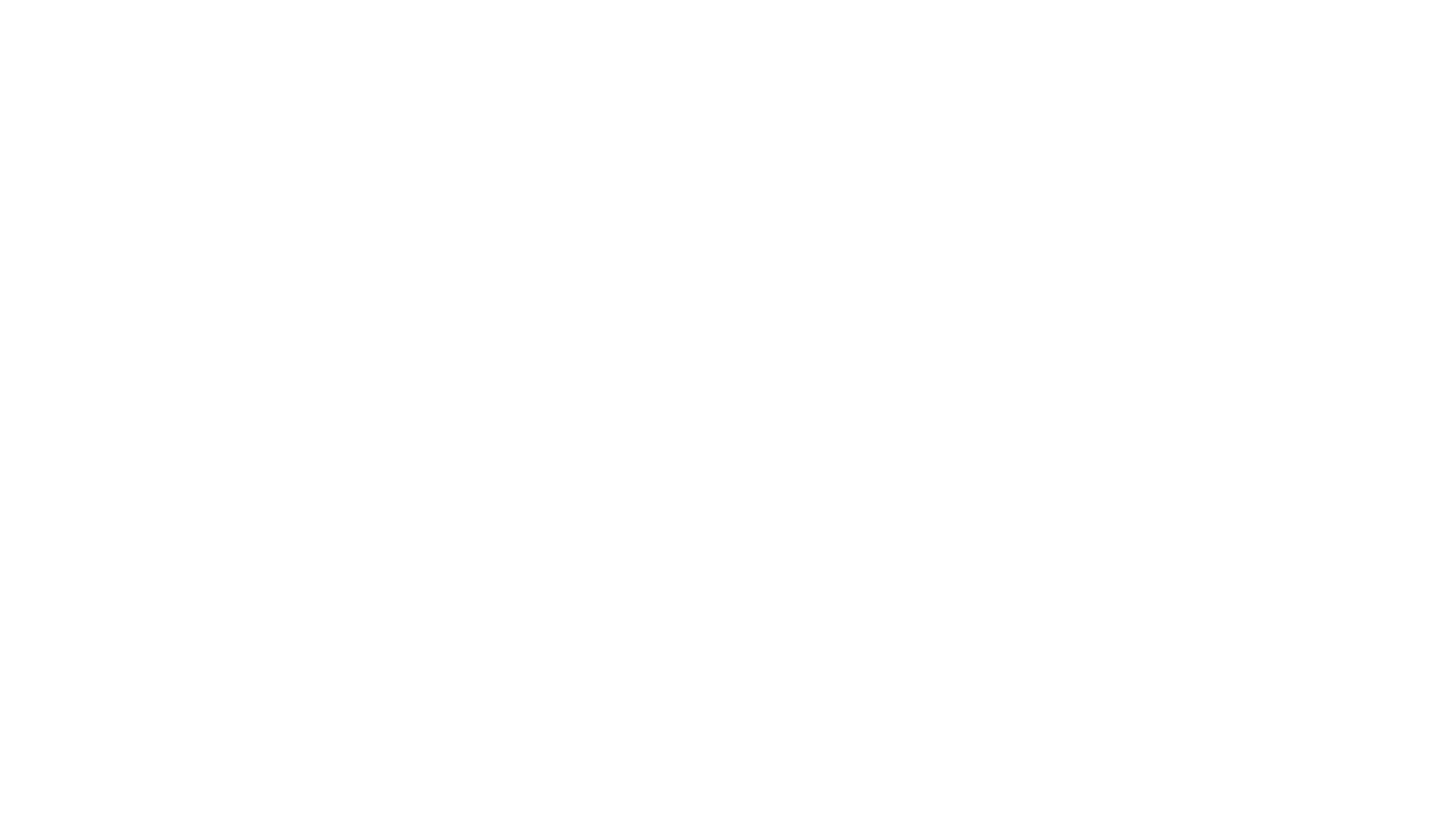 Vision + Plan 
“can” change the world……

 
..Necessary, but not sufficient
“When you’re surrounded by people who share a passionate commitment around a common purpose, anything is possible.”

Howard Schulz
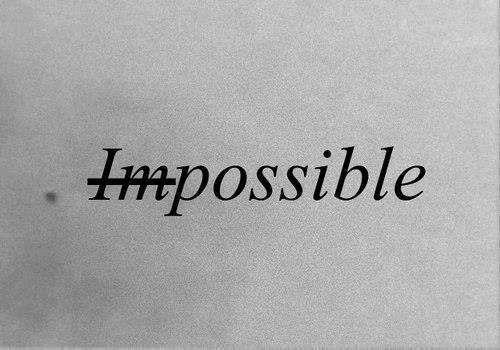 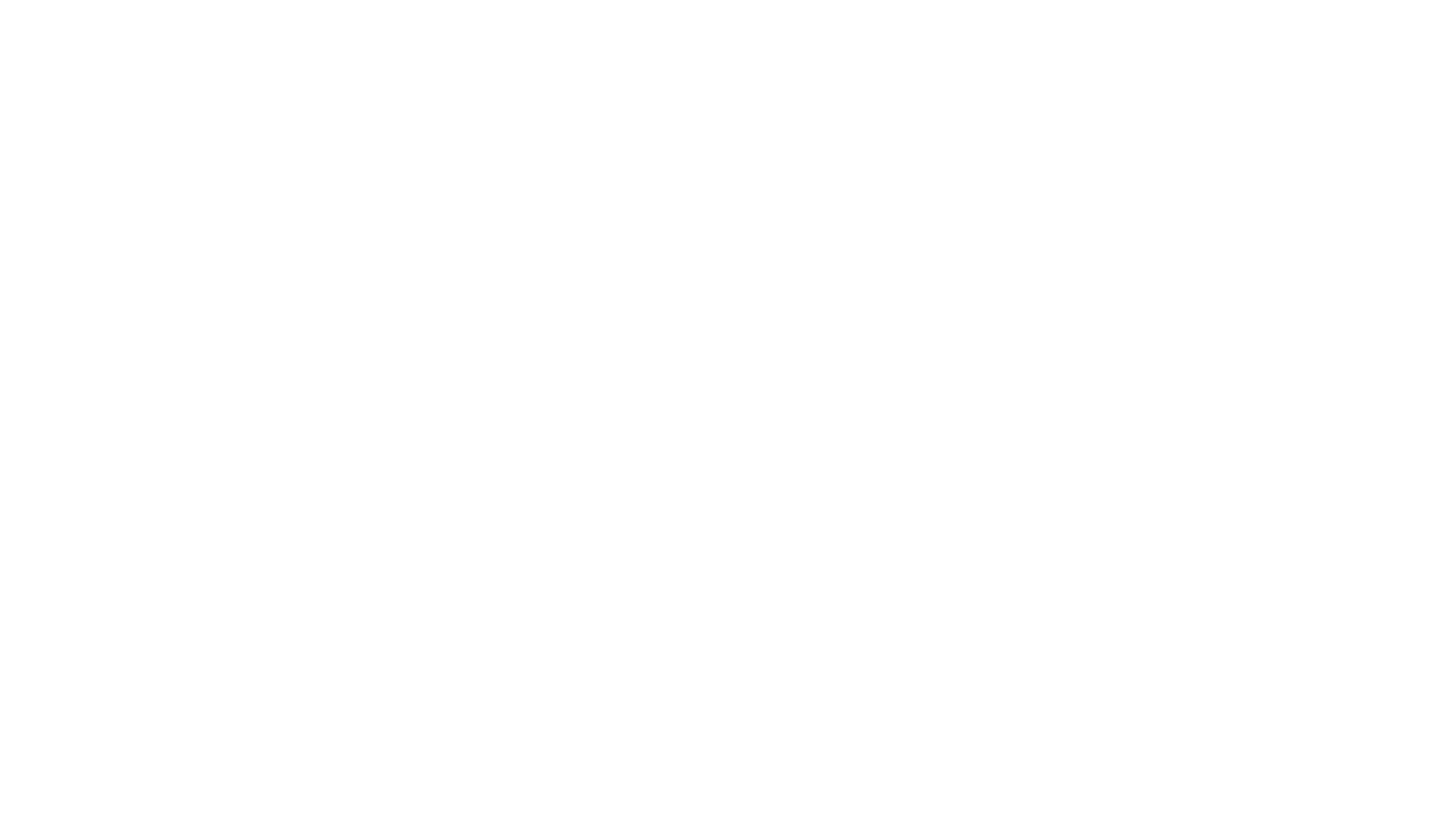 Vision  
+ Plan
+ Passionate Commitment 
+ Common Purpose
When people like you, they’ll listen to you, but if they trust you, they’ll do business with you.

Zig Ziglar
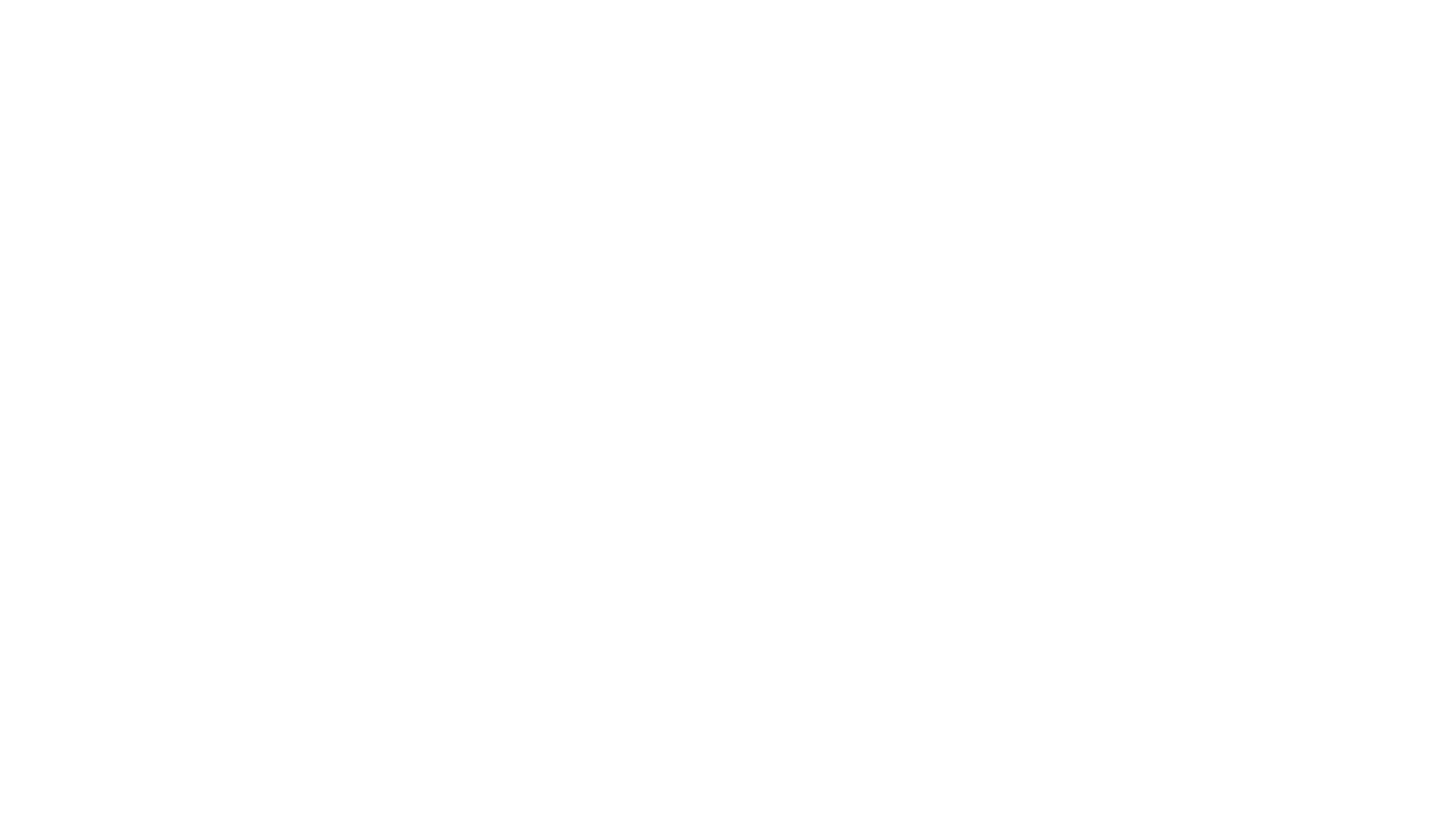 Change moves at the speed of trust……
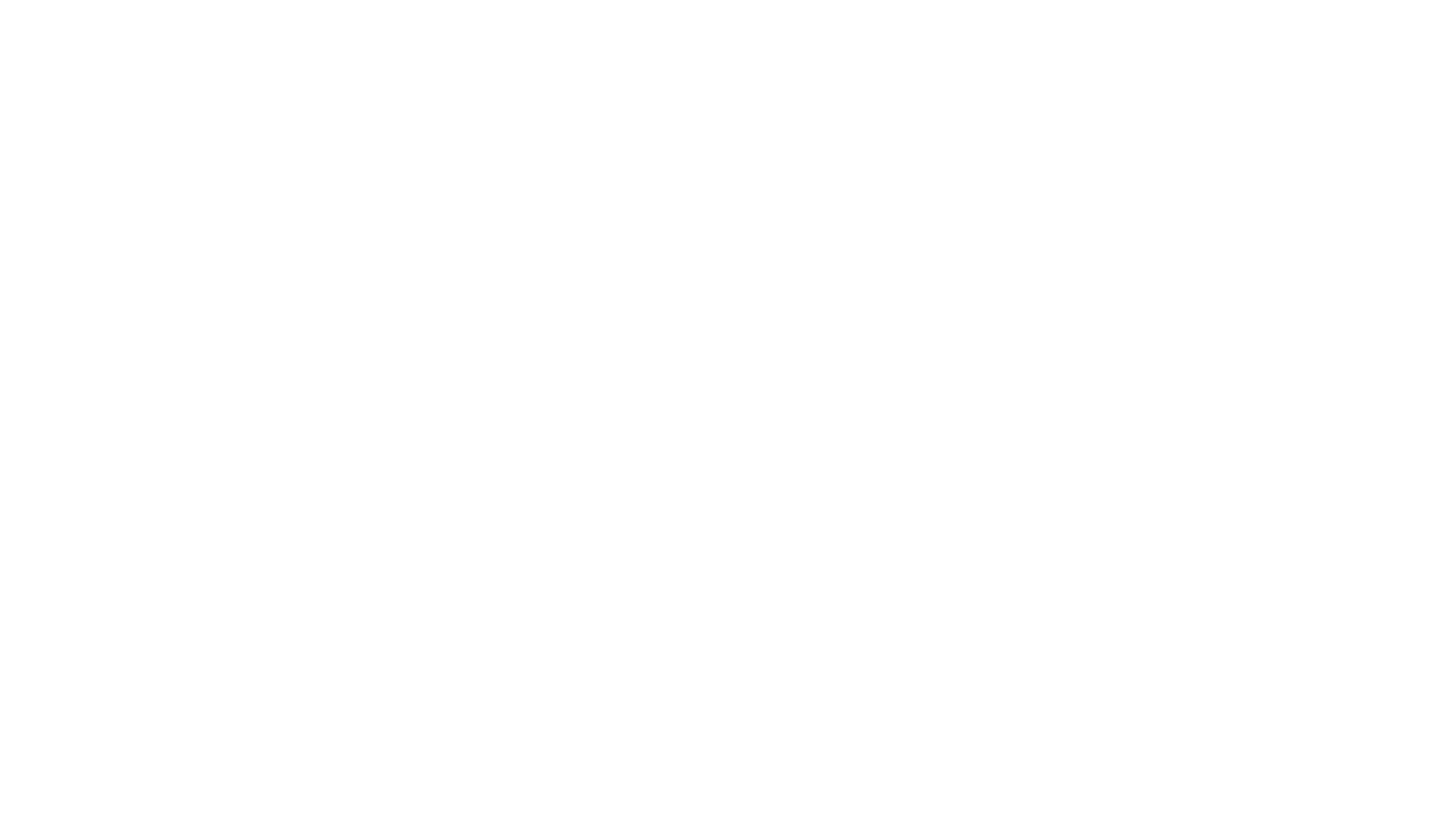 Vision  
+ Plan
+ Passionate Commitment 
+ Common Purpose
+ Trust

= Effective, Sustainable Change
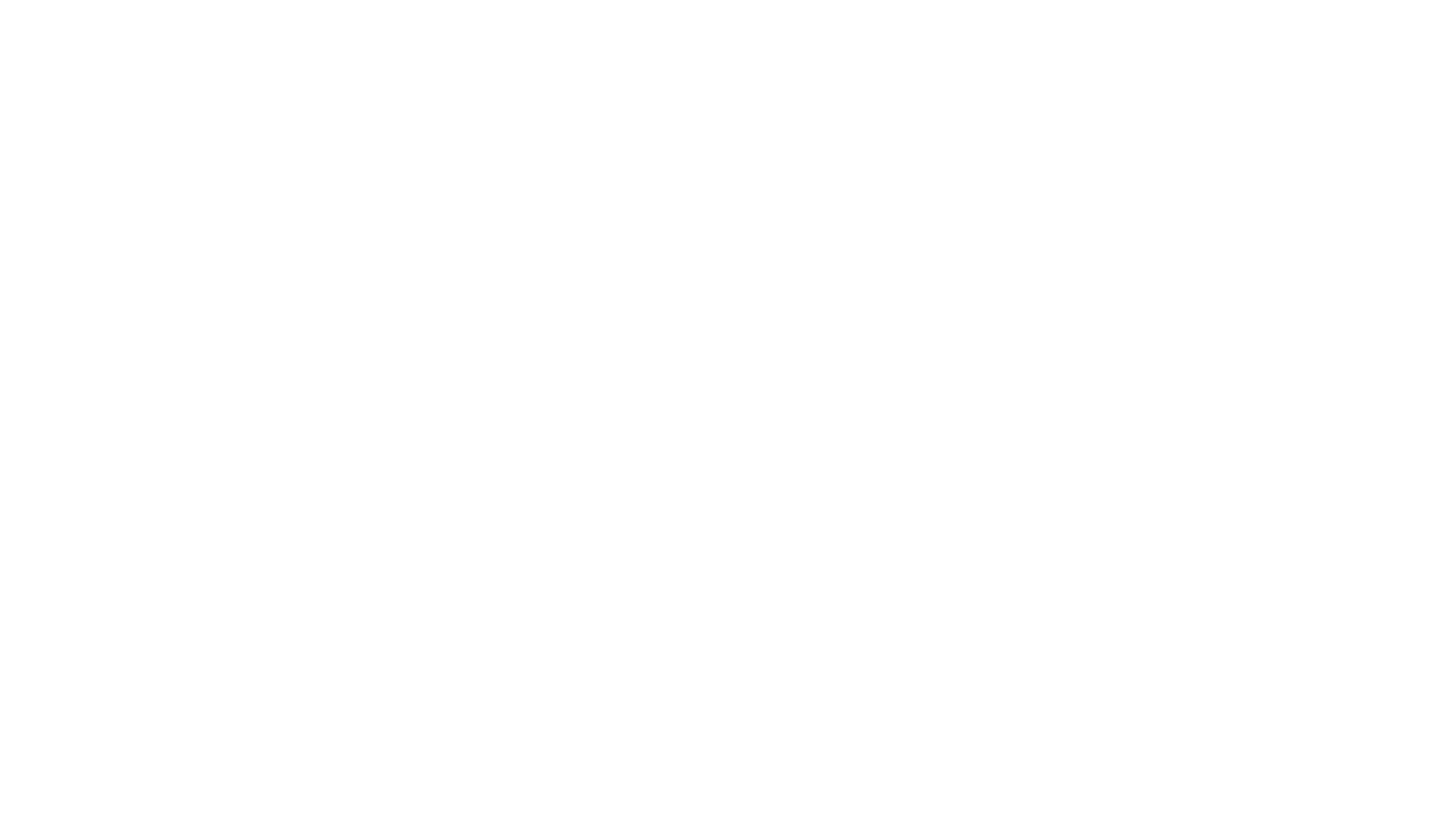 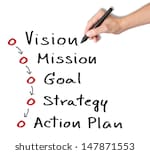 When we are making things happen, how do we make sure that we are paying attention to tactical and relational aspects?
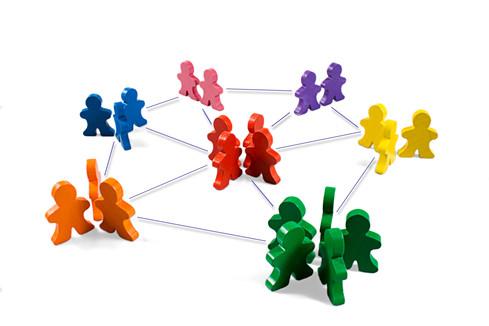 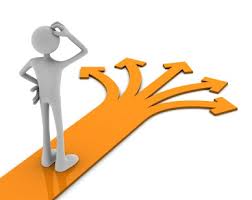 Interest-Based Decision Making
Step 1. Define the Challenge
Step 2. Identify the Stakeholders
Step 3. Determine Needs and Interests
Step 4. Identify Shared Interests
Step 5. Develop Responsive Options
Step 6. Craft a Solution
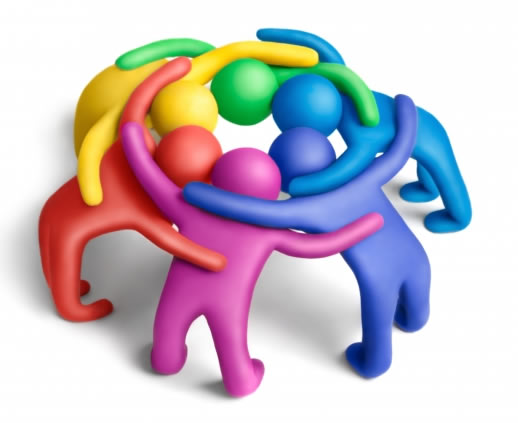 [Speaker Notes: There are 6 basic steps to an interest-based decision making process. Let’s work our way  through them, starting with Defining the Problem…]
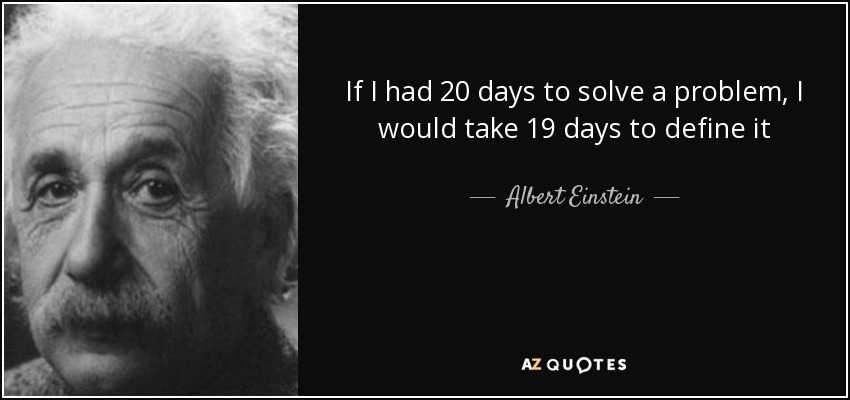 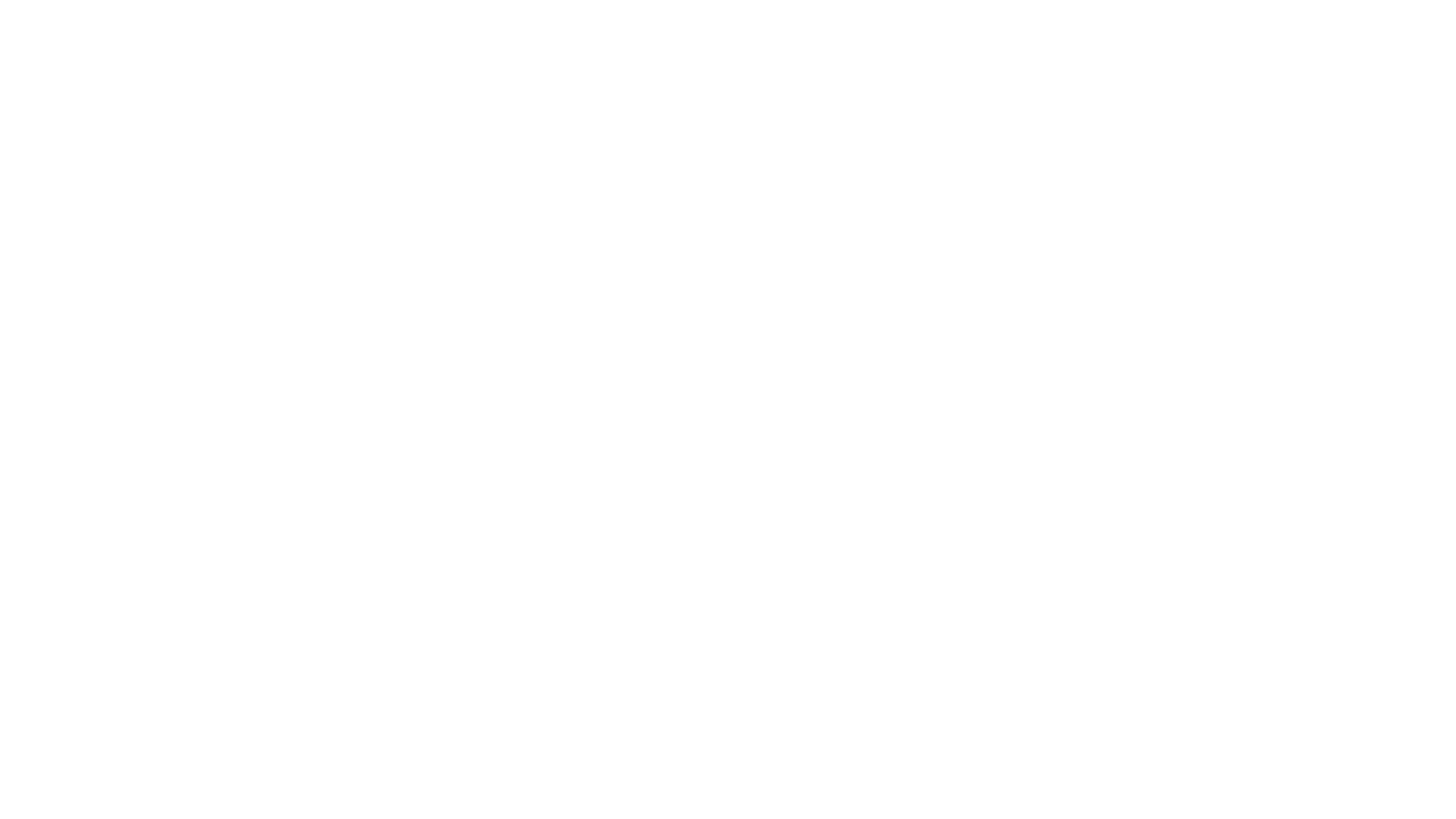 1. Define the Challenge – what is the situation or issue that needs a response?
At the Consortium level – what do you experience as a significant challenge associated with implementing the 3 year plan?
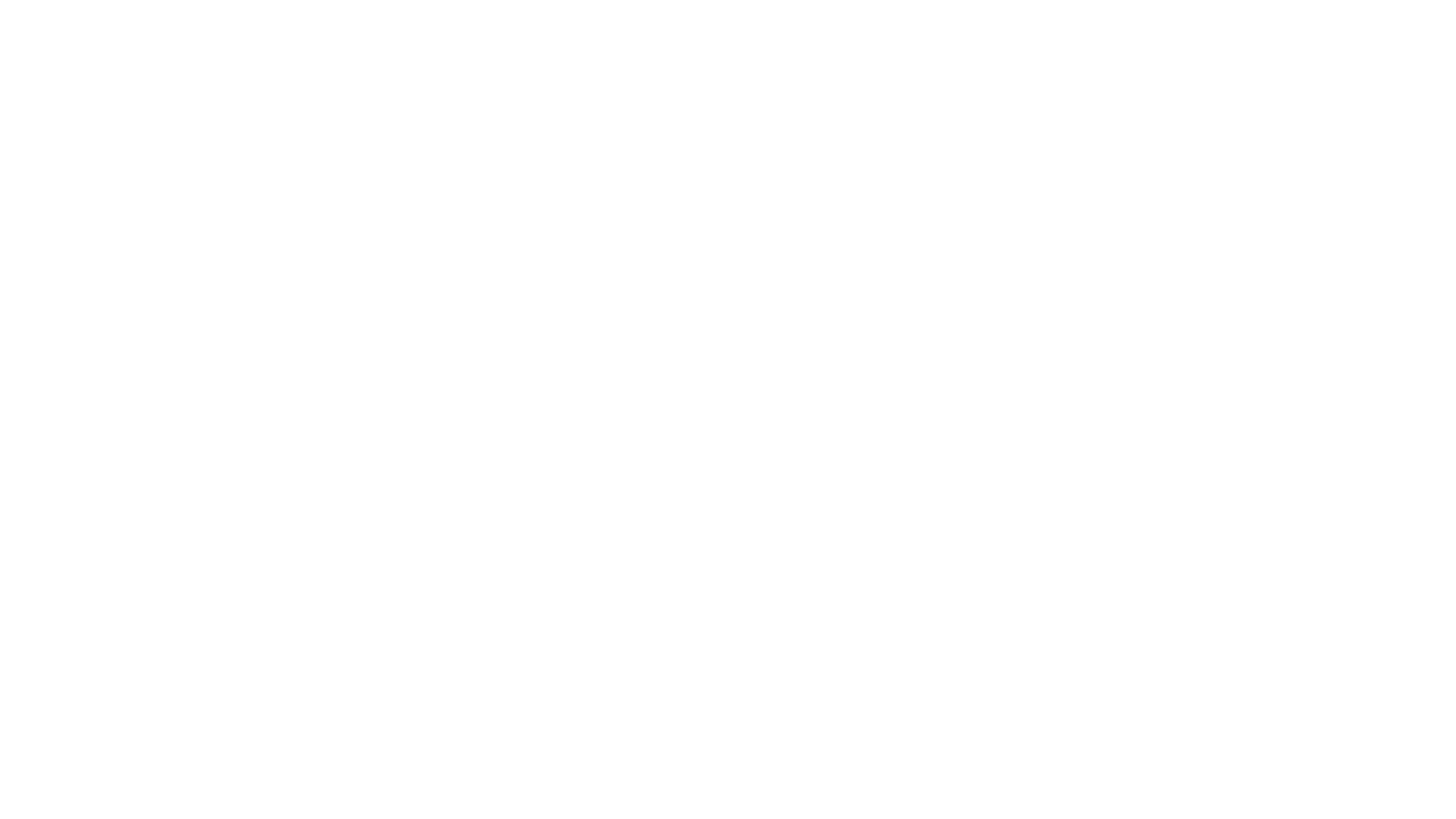 1. Define the Challenge – what is the situation or issue that needs a response?
Example:The Adult Education Consortium sits outside of any single partner’s hierarchical structure. This can make it difficult to get traction and drive timely, aligned action.
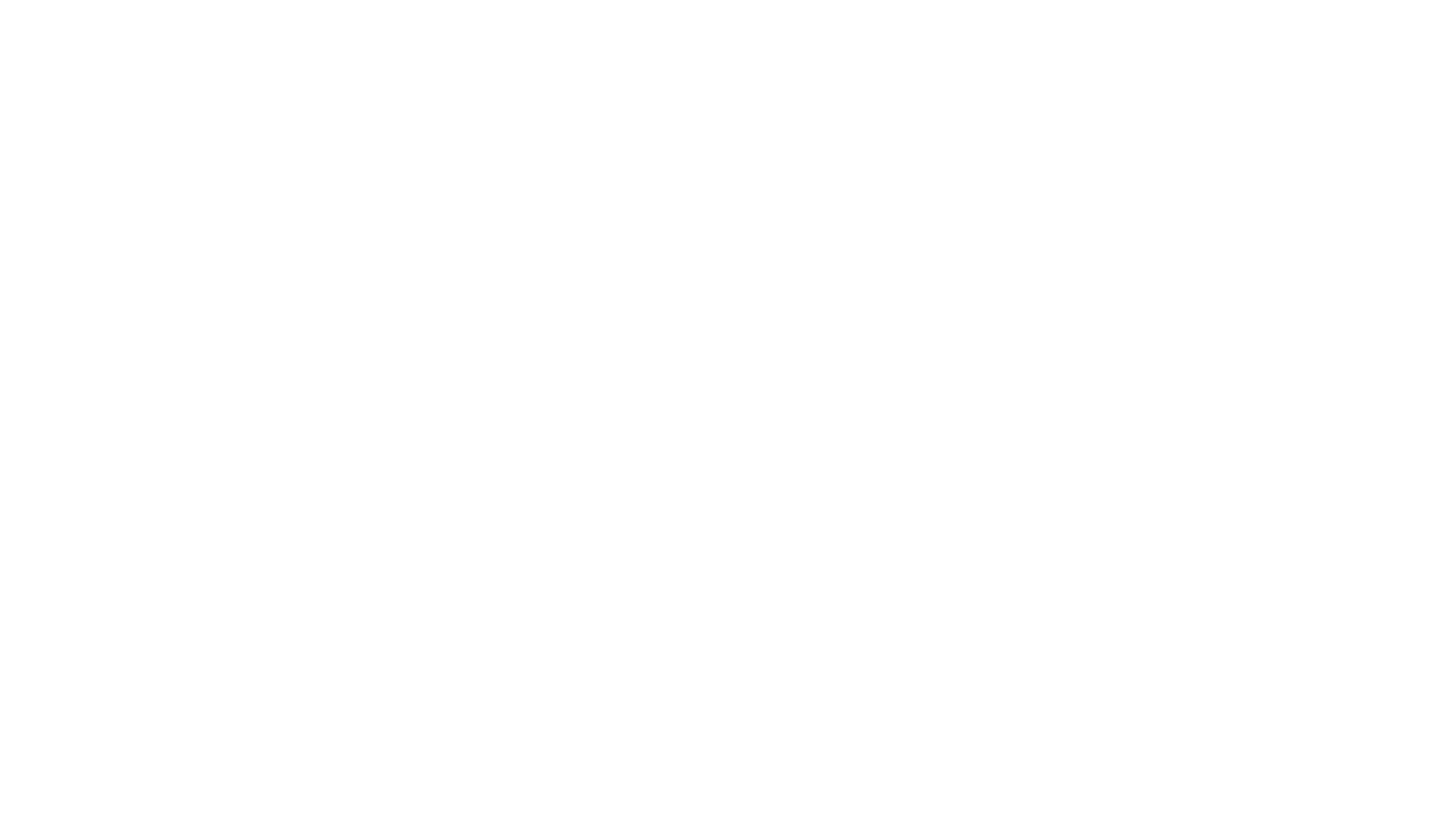 Key players
Players by association
Ripple effect playersThink about:InfluenceImpact
2. Identify the Stakeholders
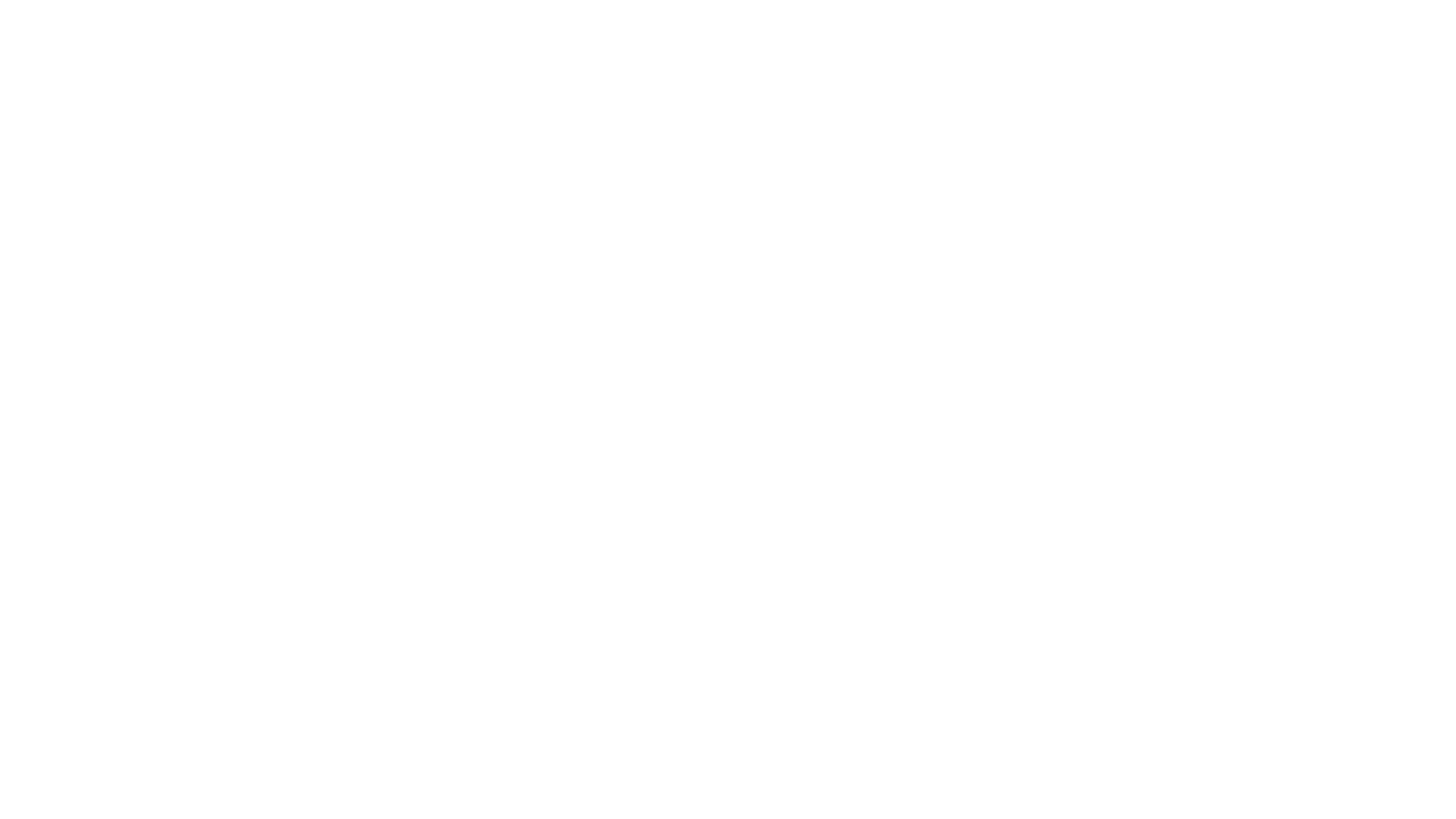 3. Determine Needs and Interests
WHAT ARE THEIR NEEDS AND INTERESTS?WHAT MATTERS?
Positions
Solutions
Values
Experiences
Assumptions
Requirements
Contexts
Suspicions
Beliefs
Intentions
(Mis)perceptions
Needs/Interests
Feelings
Threats
Worries
Concerns
20
[Speaker Notes: When we are presented with a position – an issue or problem that needs resolution, it is tempting to rush toward a solution. An Interest-based approach to decision making calls for us to make a detour to discover what the underlying interests are. This provides us with the opportunity to craft a solution that is responsive to what’s really going on under the surface of the situation.
So, when does it make sense to take the detour? To take the time to figure out what’s really going on for people who are in the mix of a particular decision or problem solving situation? 
Decisions that can be made quickly, should be made quickly. If there is a range of options from which a workable solution can be selected, and expedience is important, then taking an either/or approach in which there may be winners and losers, can be very appropriate. However, if the problem is complex and there are many competing interests, taking a both/and approach that seeks to find an inclusive solution that considers all the interests in play may be the better option. This approach is indicated when durability and sustainability are more compelling than decision-making speed.
 
These two different approaches to problem solving are compared in this chart:]
How do you find out?
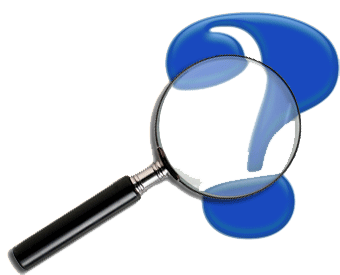 Some sample questions that could inform your detective and research work:
What is the context within which they are working?
Under what special requirements are they operating?
Is there history to take into consideration?
What is the biggest threat to their success?
What makes them look good?
What are they most worried about?
Where is their most significant point of accountability?
What makes them cautious?
For each of the stakeholders associated with the challenge you have named, what are their needs and interests?
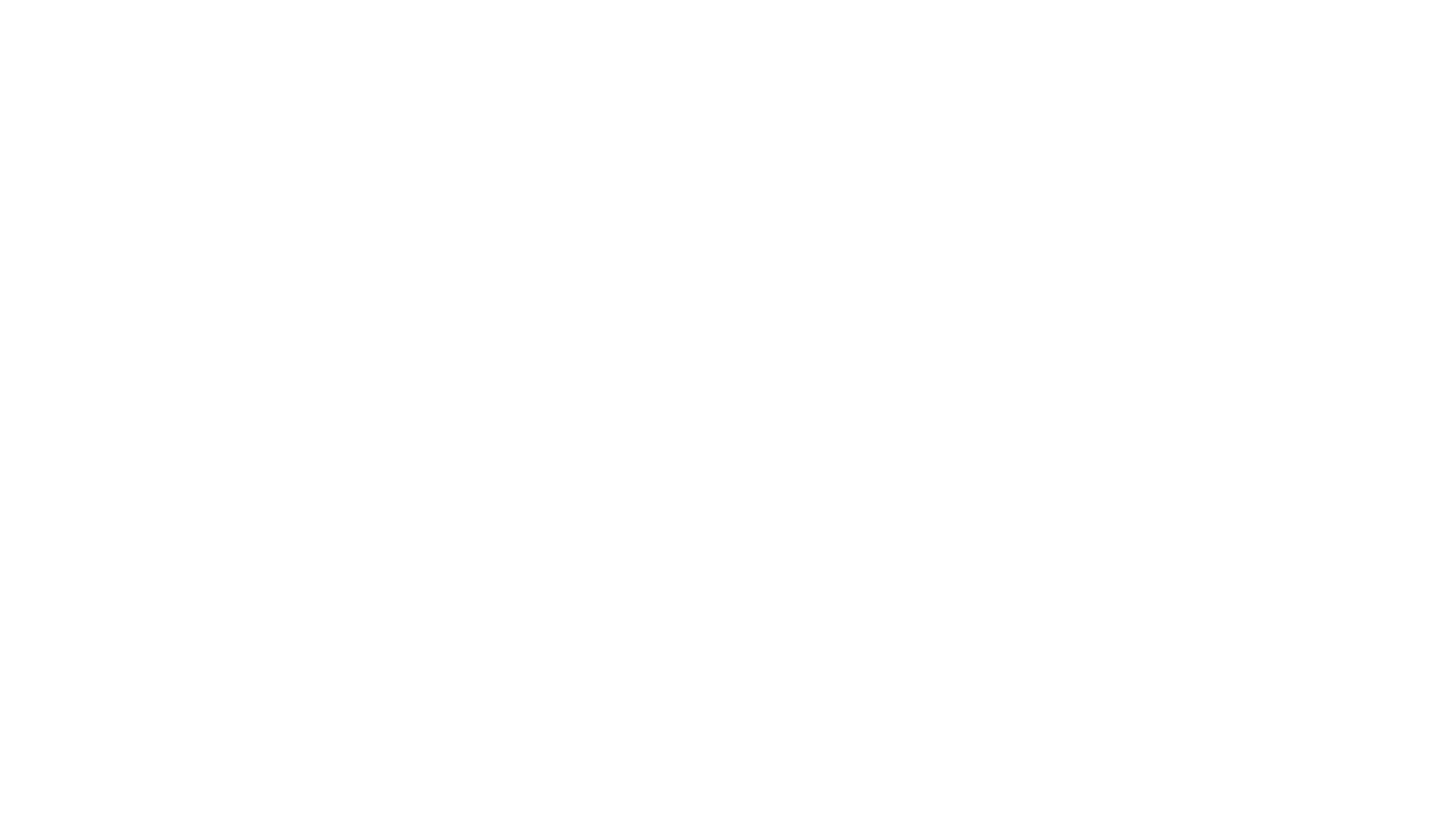 4. Identify shared Interests
Interests Inter-relationships
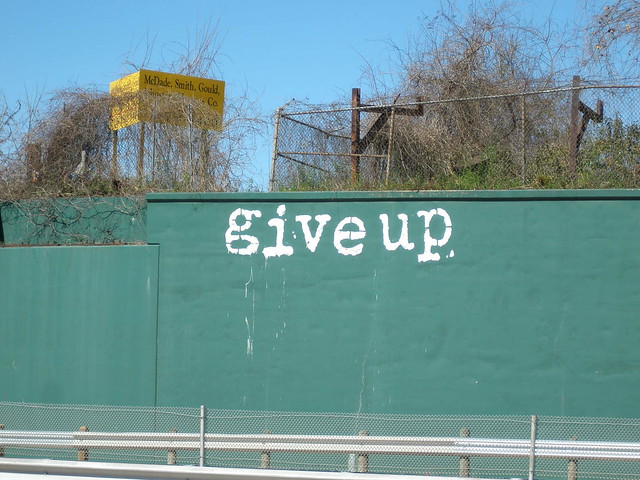 Conceding
Your Way
Collaborating
Our Way
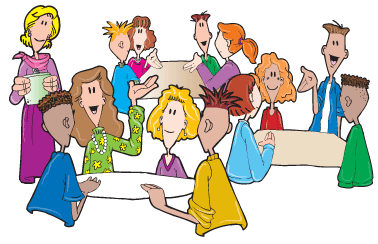 Compromising

    Half Way
Consideration of Interests (Consortium Partners)
Competing
My Way
Copping Out
No Way
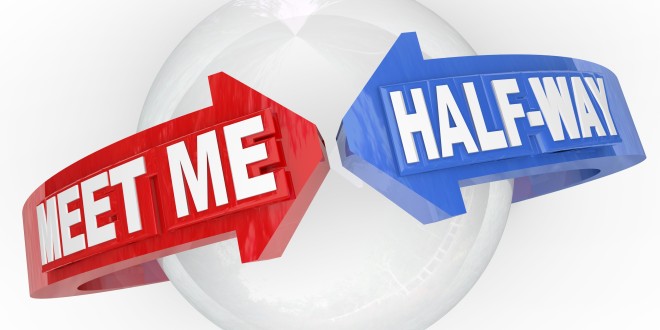 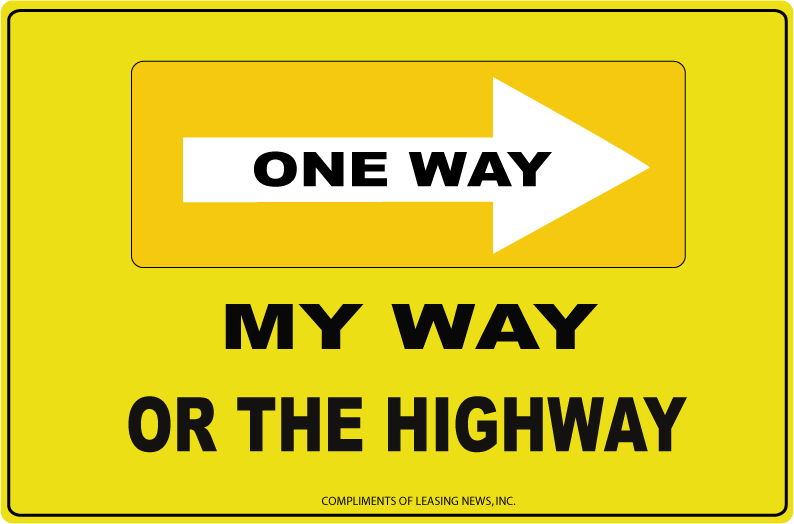 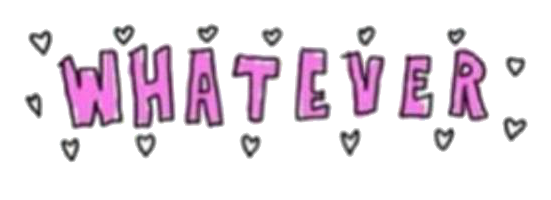 Consideration of Interests (My organization)
24
[Speaker Notes: Another way of saying this is that people are generally more committed to sustaining the outcome of a decision when they feel there has been collaboration during the decision-making process – I’d like to invite us to see consideration of the respective interests in play in a decision-making situation as a required component of genuine collaboration. This is illustrated by this Interests Consideration Framework.
The horizontal axis represents an individual’s, or a specific group’s, or institution’s interests, and the framework represents the relationship between those interests and the interests of others, on the vertical axis. If we pay attention to neither when we are making a decision, I call this “copping out”, if I elevate my or my group’s interests above those of others, I am in competition mode – I want my way; If I favor your interests and neglect my own, I’m conceding and the decision is likely to end up with me feeling resentful at some point and not really bought in for the long haul. If I concede and little bit, and others do too and we compromise, often we identify this as a good outcome. It’s an outcome of negotiation, and it can be satisfactory, however – a commitment to pursue interest-based decision making has, as an embedded goal the maximization of  collaboration. In a situation where we take the time to identify and consider the interests of all those who are impacted by a decision - we will be best positioned for a collaborative engagement – and we already know that people respond best when those with decision making authority do things with them, rather than to them or for them.
So, to recap – when and why does it make sense to take the Interests Discovery detour when making a decision? It’s pretty simple:]
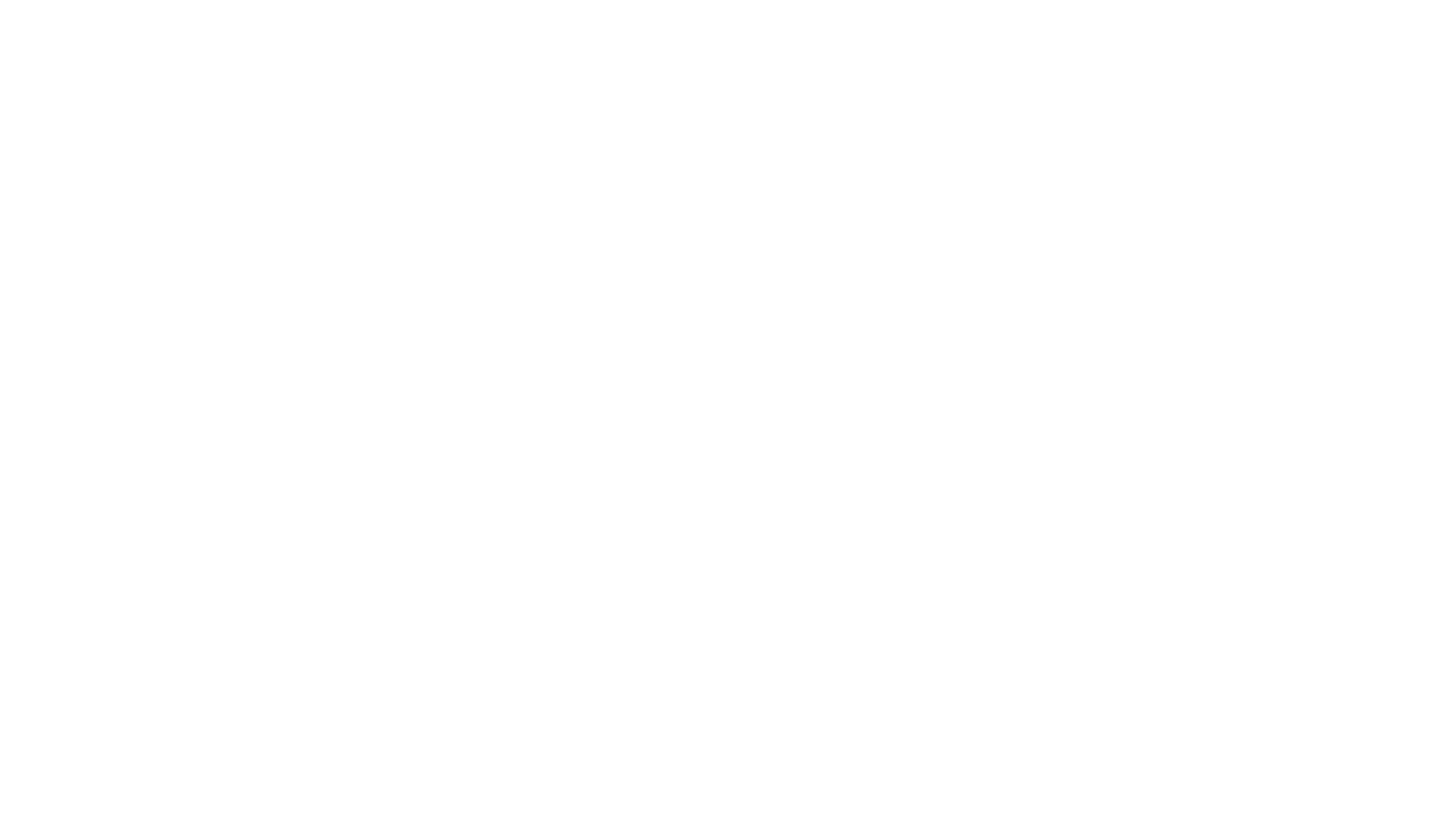 What is the definition of effective collaboration?
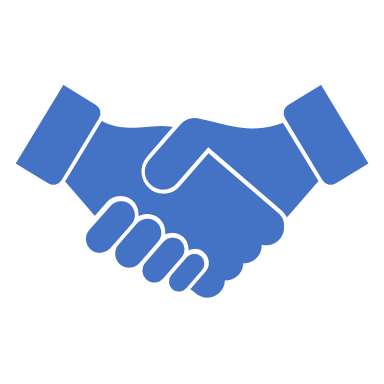 Effective collaboration is achieved when the results of the team’s efforts are greater than those which individual members could achieve on their own.
Shared sense of commitment
Naming and valuing needs and interests
Effective communication
Trust and strong relationships
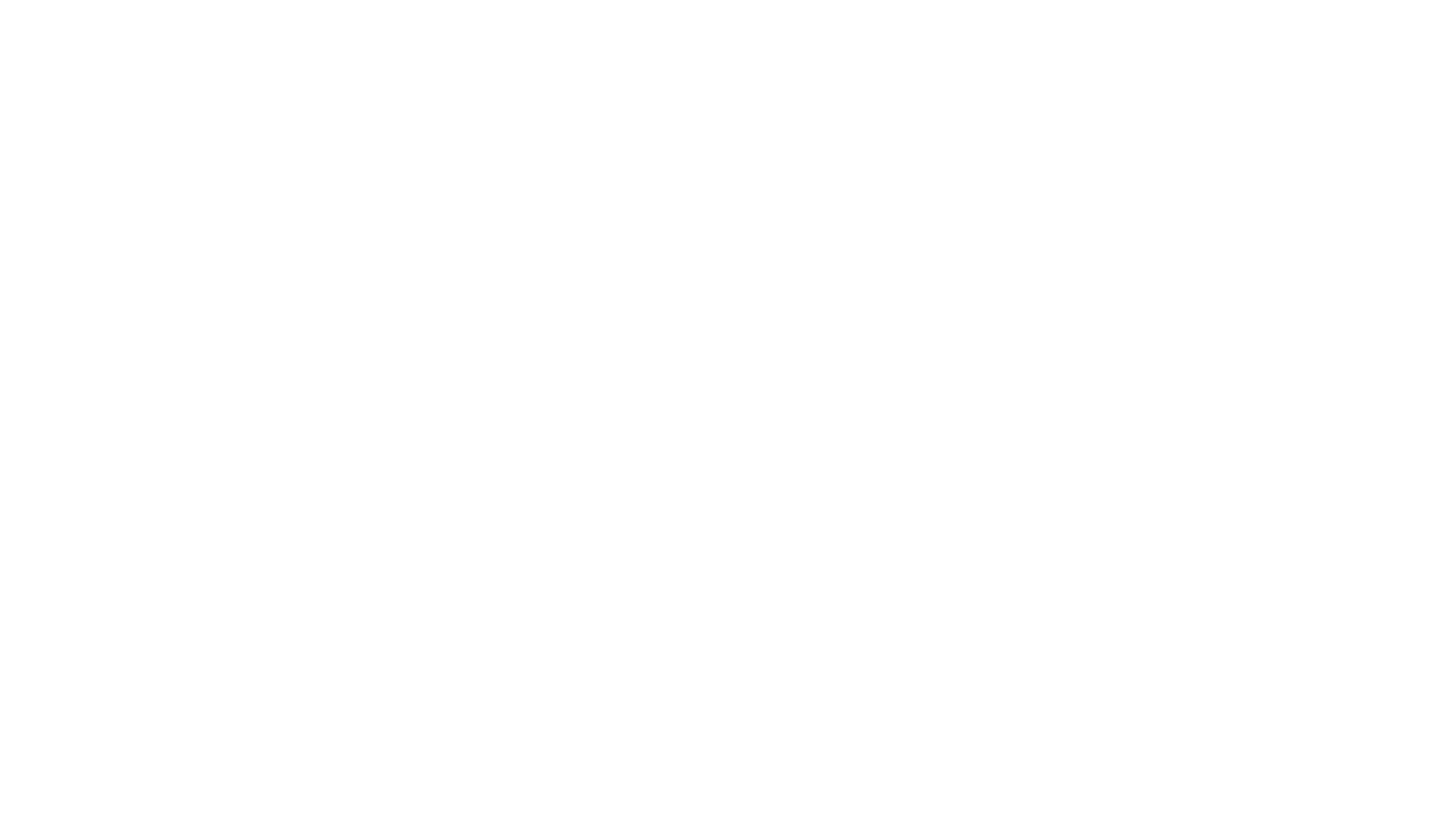 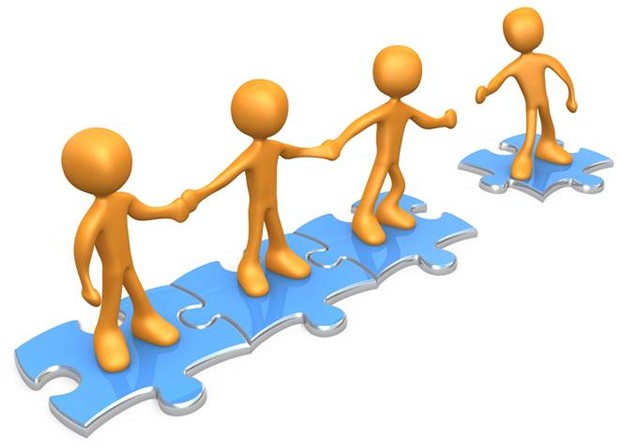 ……and continue to pay 	attention to respective stakeholder interests

		- Efforts to be responsive to 		particular interests increase 		commitment and willingness 		to collaborate.
- Consider sustainability and durability versus expedience
4. Identify shared interests
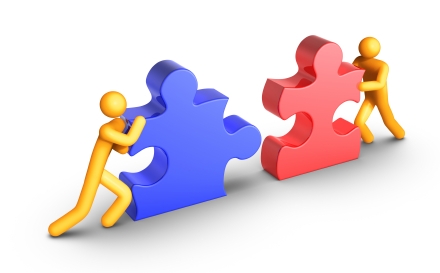 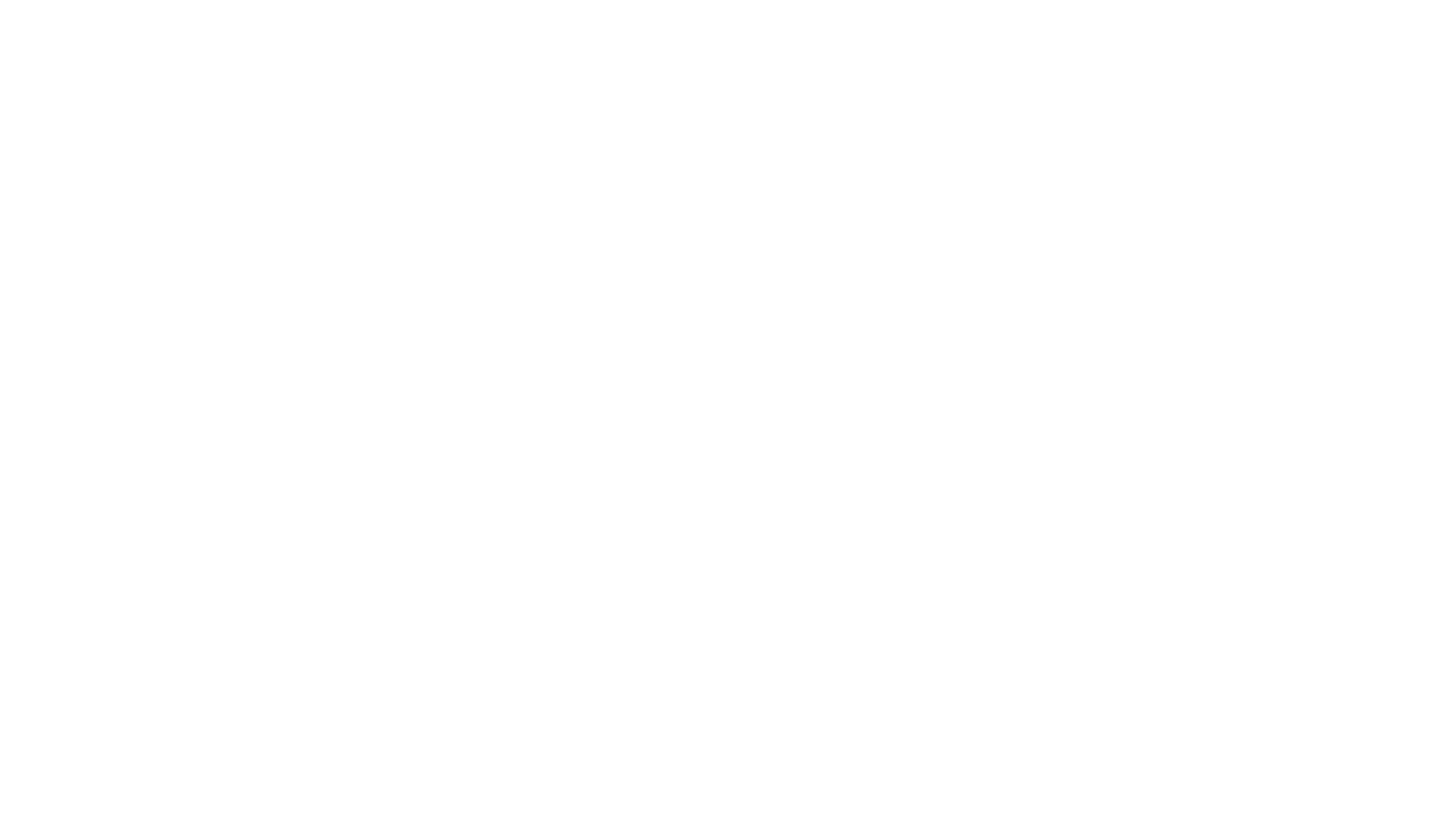 Step 5. Develop Responsive Options
27
[Speaker Notes: There are many different ways to develop a slate of options – here are a few that are tried and true. It’s always a great idea to turn to the “experts” – what do the leaders in the field have to say? What are they recommending? Is there a research base that it would make sense to review? Is there a body of accepted wisdom that it makes sense to consult?
Is it possible to learn from others who have trodden the path before you? There is no need to reinvent the wheel, of course. Are there best practices that you can draw from?
Brainstorming can be remarkably fruitful and excellent ideas can emerge when people are given the opportunity to be creative and think outside the usual parameters. 
Developing a proposed decision and then trying it on for viability can be very productive – testing out the idea from a variety of different perspectives – does it stand up to this consideration, or that one?
And then, once you have a number of options identified, Step 6 begins. Craft a Solution.]
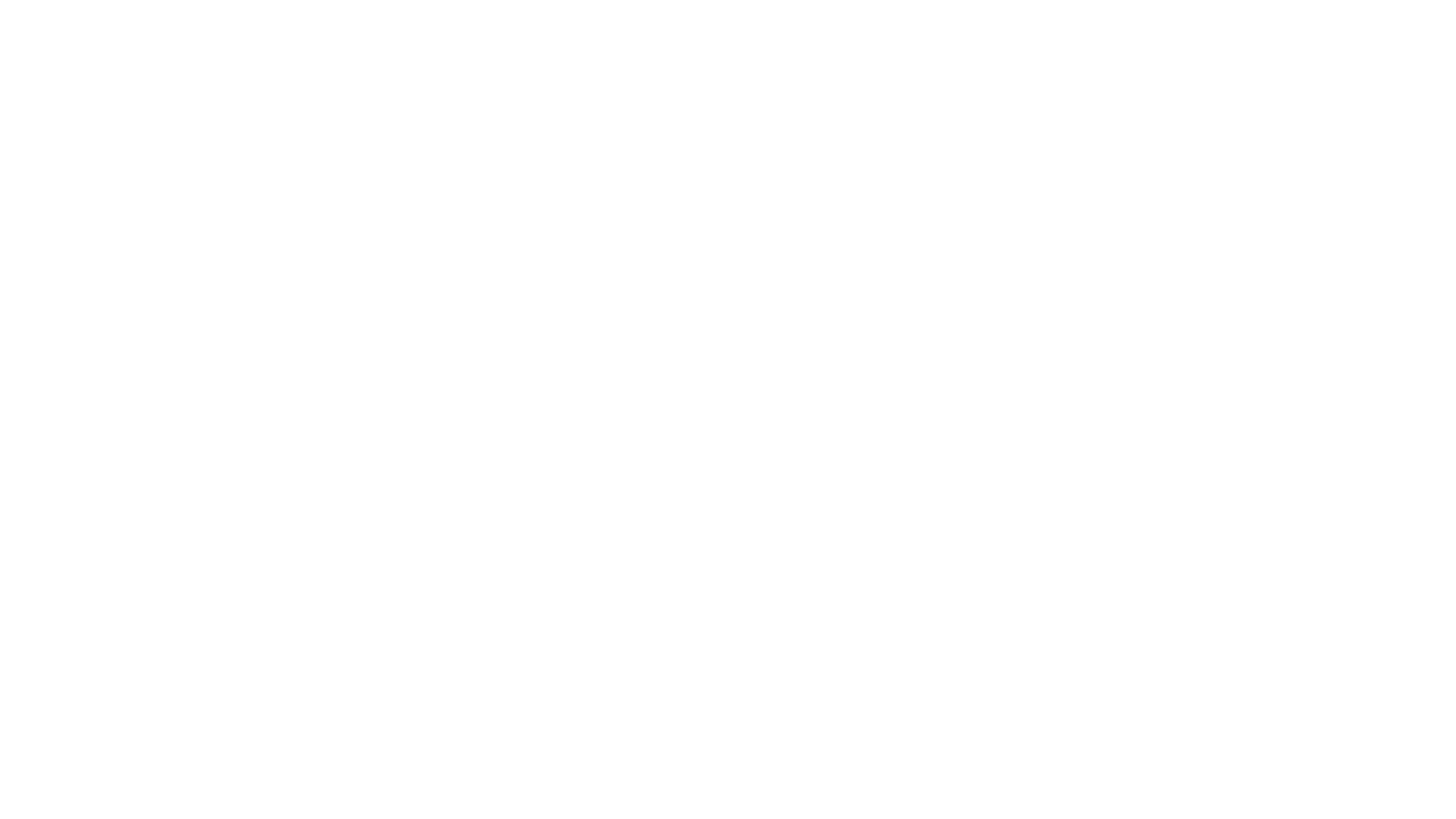 Step 6. Craft a Solution
Remember! This is not a linear process! 
A complex problem requires a complex solution
Bring appropriate options from Step 5 together - satisfy as many identified interests as possible
Make the matching visible – this solution is responsive to interests because….
Anchor the solution in the shared interests and remind people what they are
Identify dependency between the options – if we do this, we’ll need to do that….
Focus on achieving the result rather than developing the perfect plan, things will change
Communicate a lot, and often to your stakeholders
28
[Speaker Notes: Talk through the step 6 guidelines]
Break!
10:45 – 11:00am
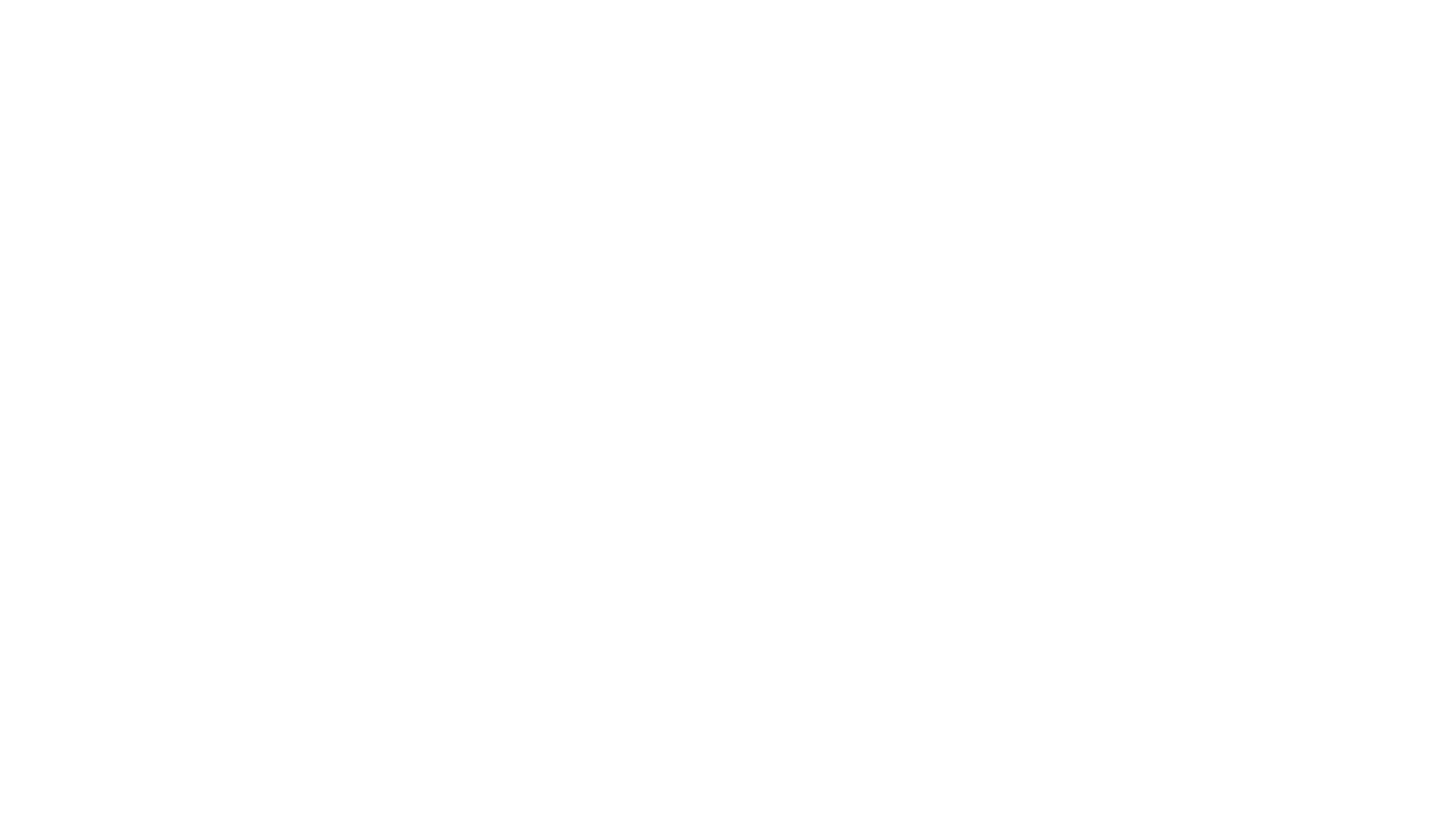 Session 2 – 3 Year Plans at the Agency Level – Getting it Done and Meeting Needs
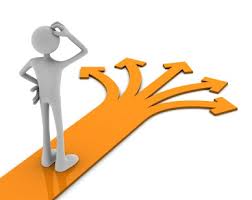 Interest-Based Decision Making
Step 1. Define the Challenge
Step 2. Identify the Stakeholders
Step 3. Determine Needs and Interests
Step 4. Identify Shared Interests
Step 5. Develop Responsive Options
Step 6. Craft a Solution
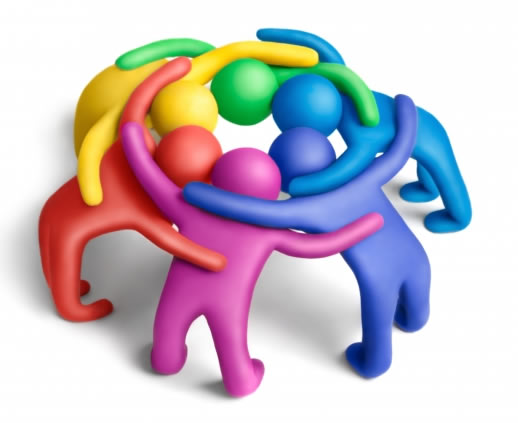 [Speaker Notes: There are 6 basic steps to an interest-based decision making process. Let’s work our way  through them, starting with Defining the Problem…]
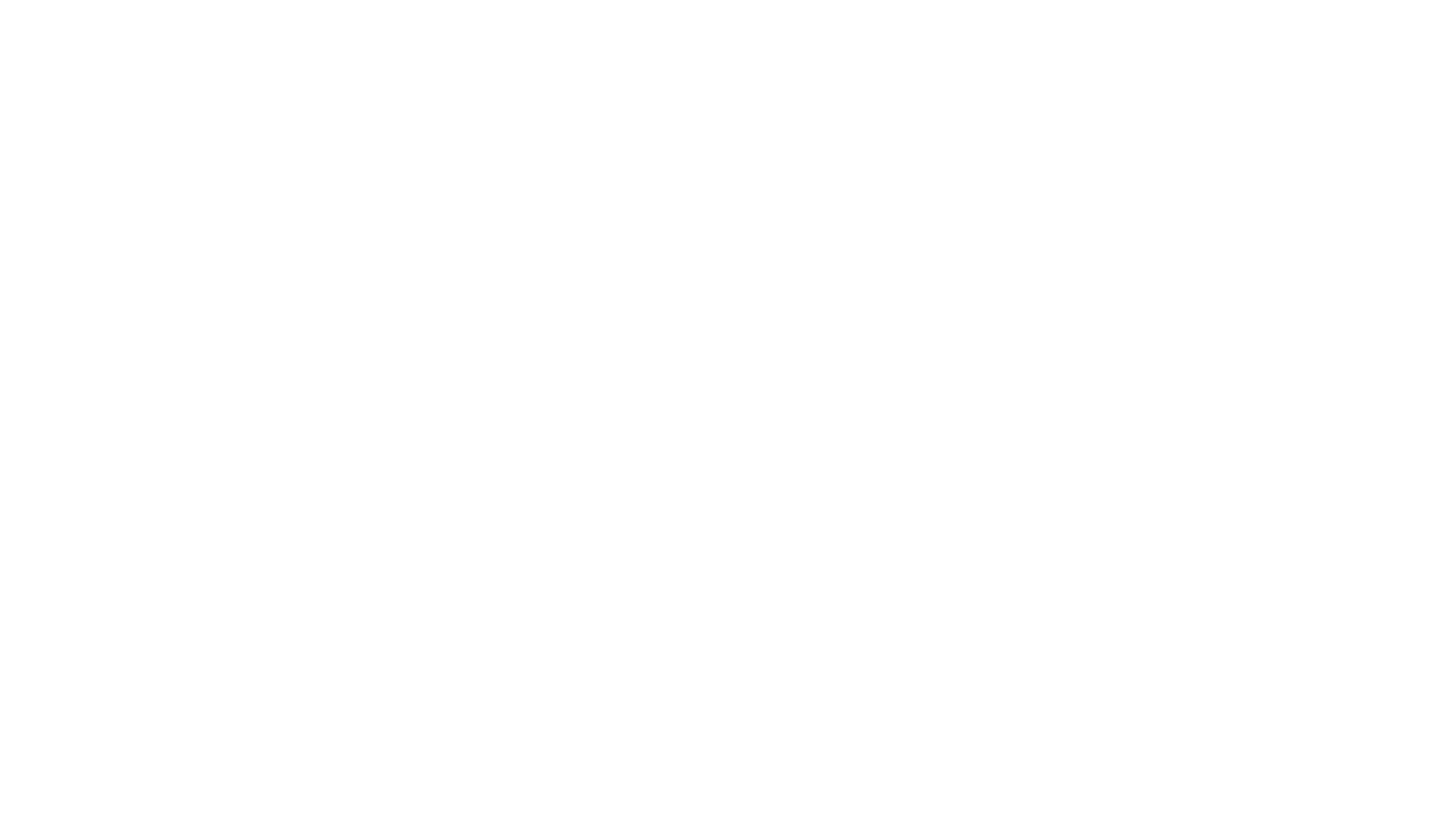 At the agency level – what do you experience as a significant challenge associated with implementing your Consortium’s 3 year plan?
1. Define the Challenge – what is the situation or issue that needs a response?
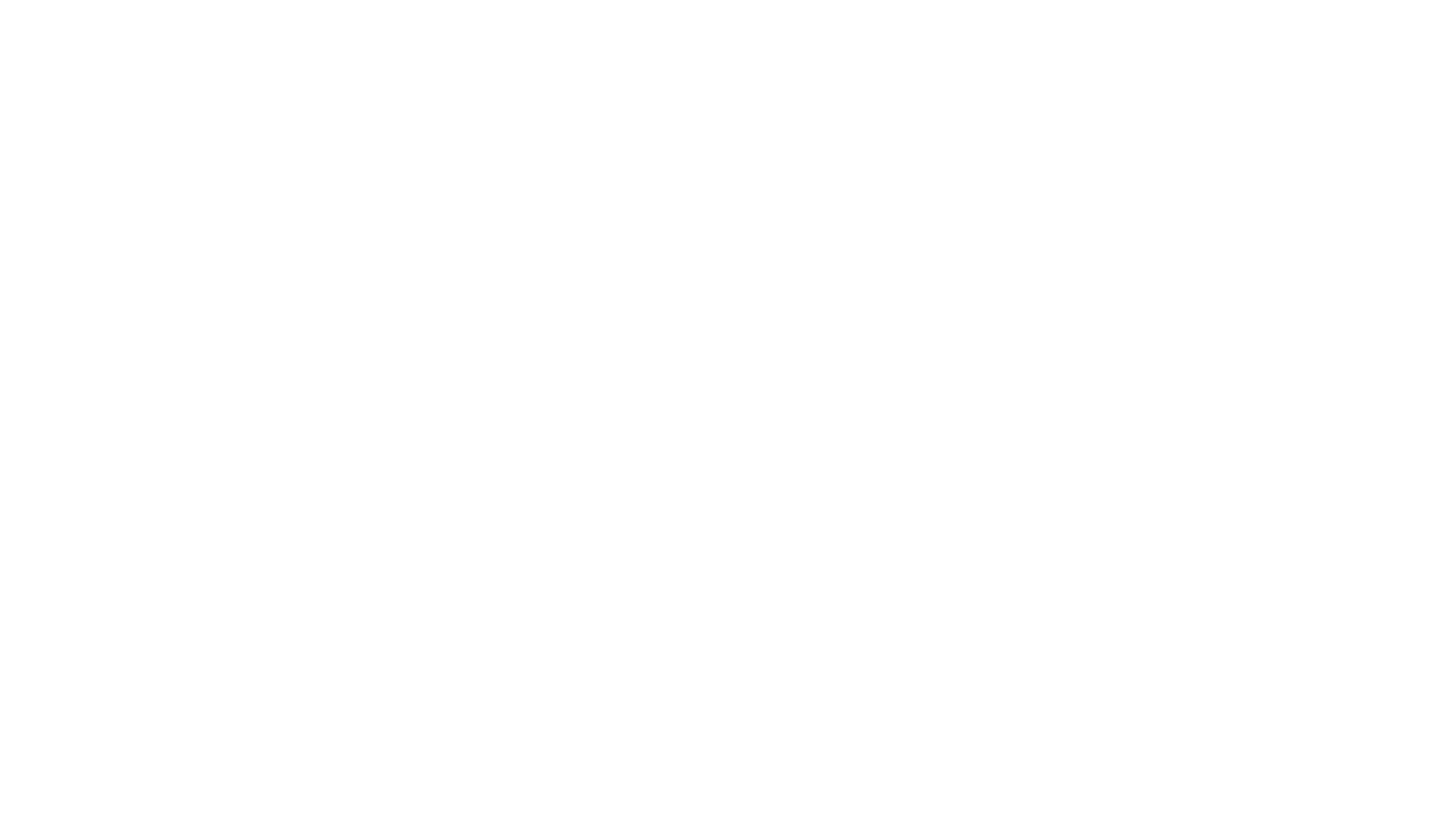 Key players
Players by association
Ripple effect playersThink about:InfluenceImpact
2. Identify the Stakeholders
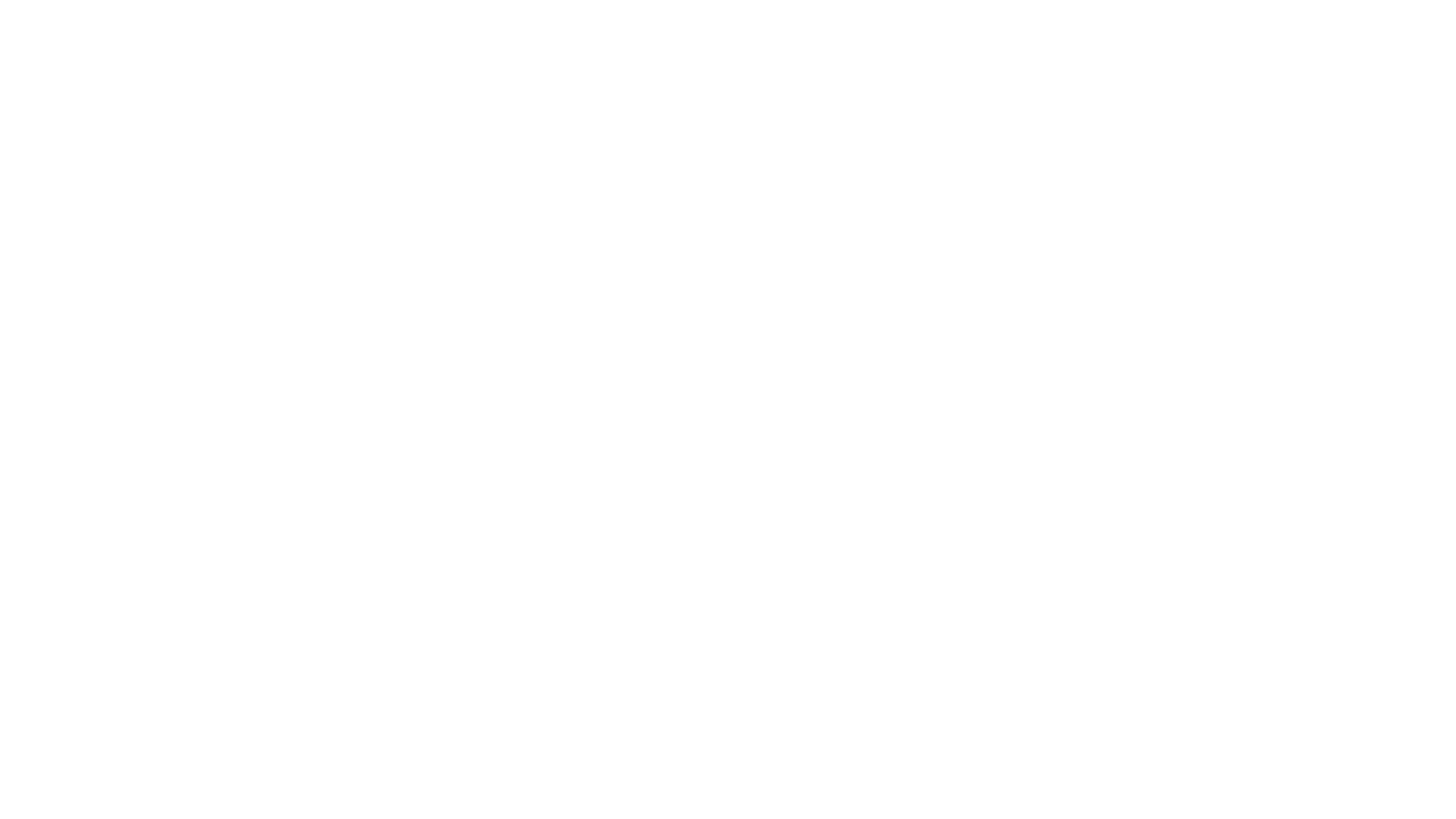 3. Determine Needs and Interests
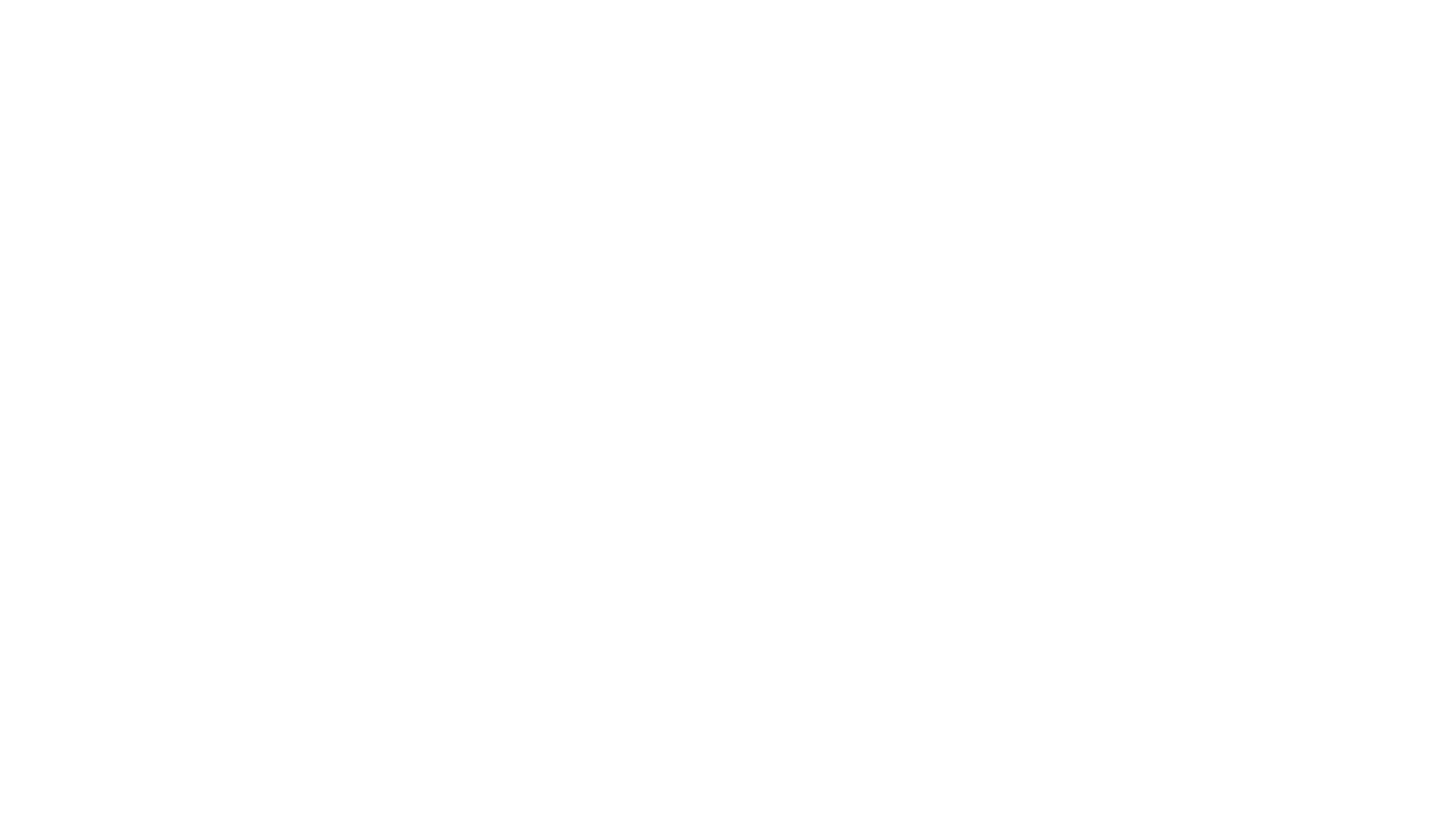 At the Agency level  it gets personal!
WHAT ARE THEIR NEEDS AND INTERESTS?WHAT MATTERS?
Positions
Solutions
Values
Experiences
Assumptions
Contexts
Suspicions
Beliefs
Intentions
(Mis)perceptions
Needs/Interests
Feelings
Worries
Concerns
36
[Speaker Notes: When we are presented with a position – an issue or problem that needs resolution, it is tempting to rush toward a solution. An Interest-based approach to decision making calls for us to make a detour to discover what the underlying interests are. This provides us with the opportunity to craft a solution that is responsive to what’s really going on under the surface of the situation.
So, when does it make sense to take the detour? To take the time to figure out what’s really going on for people who are in the mix of a particular decision or problem solving situation? 
Decisions that can be made quickly, should be made quickly. If there is a range of options from which a workable solution can be selected, and expedience is important, then taking an either/or approach in which there may be winners and losers, can be very appropriate. However, if the problem is complex and there are many competing interests, taking a both/and approach that seeks to find an inclusive solution that considers all the interests in play may be the better option. This approach is indicated when durability and sustainability are more compelling than decision-making speed.
 
These two different approaches to problem solving are compared in this chart:]
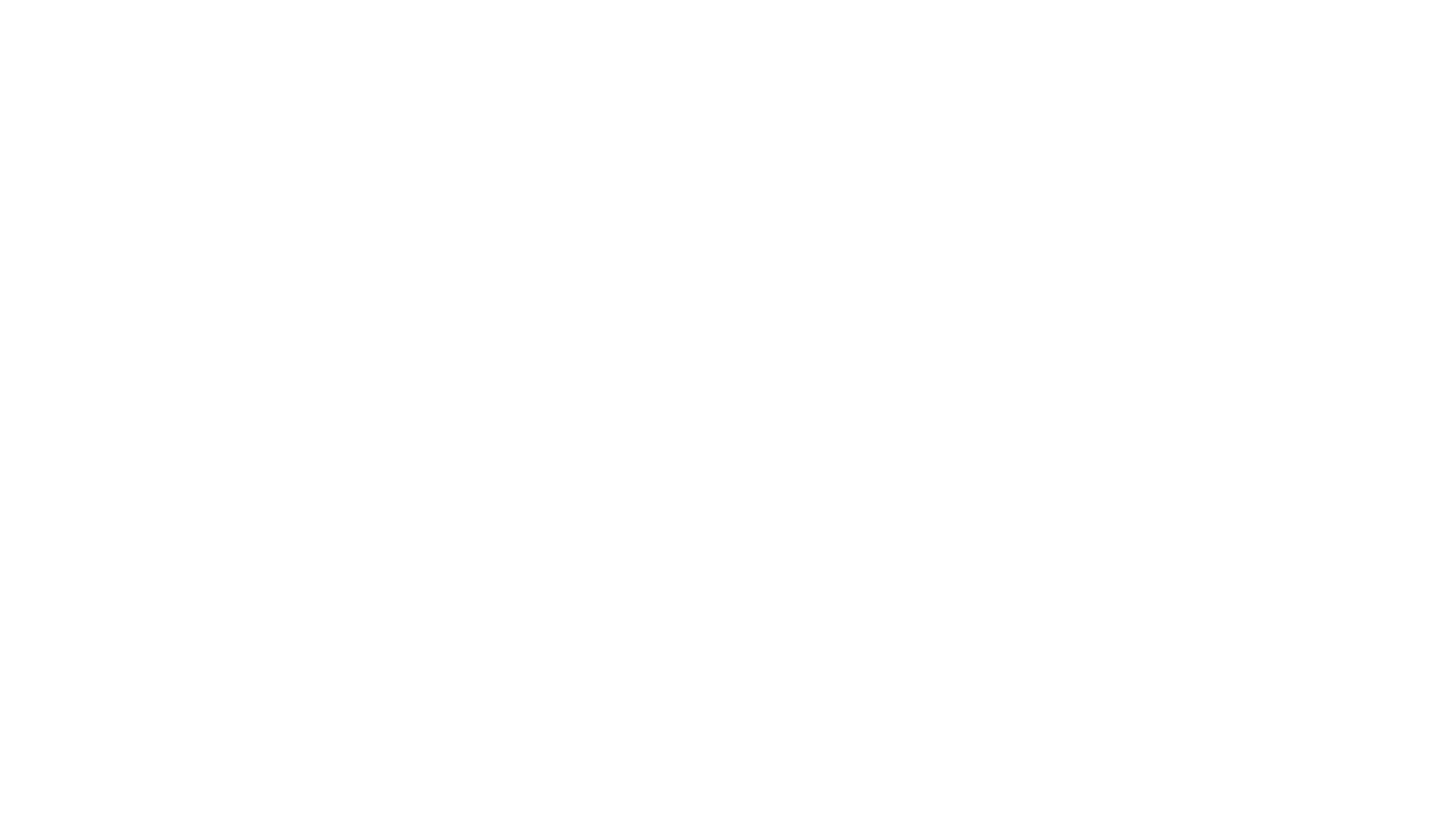 How do you find out?
Ask!
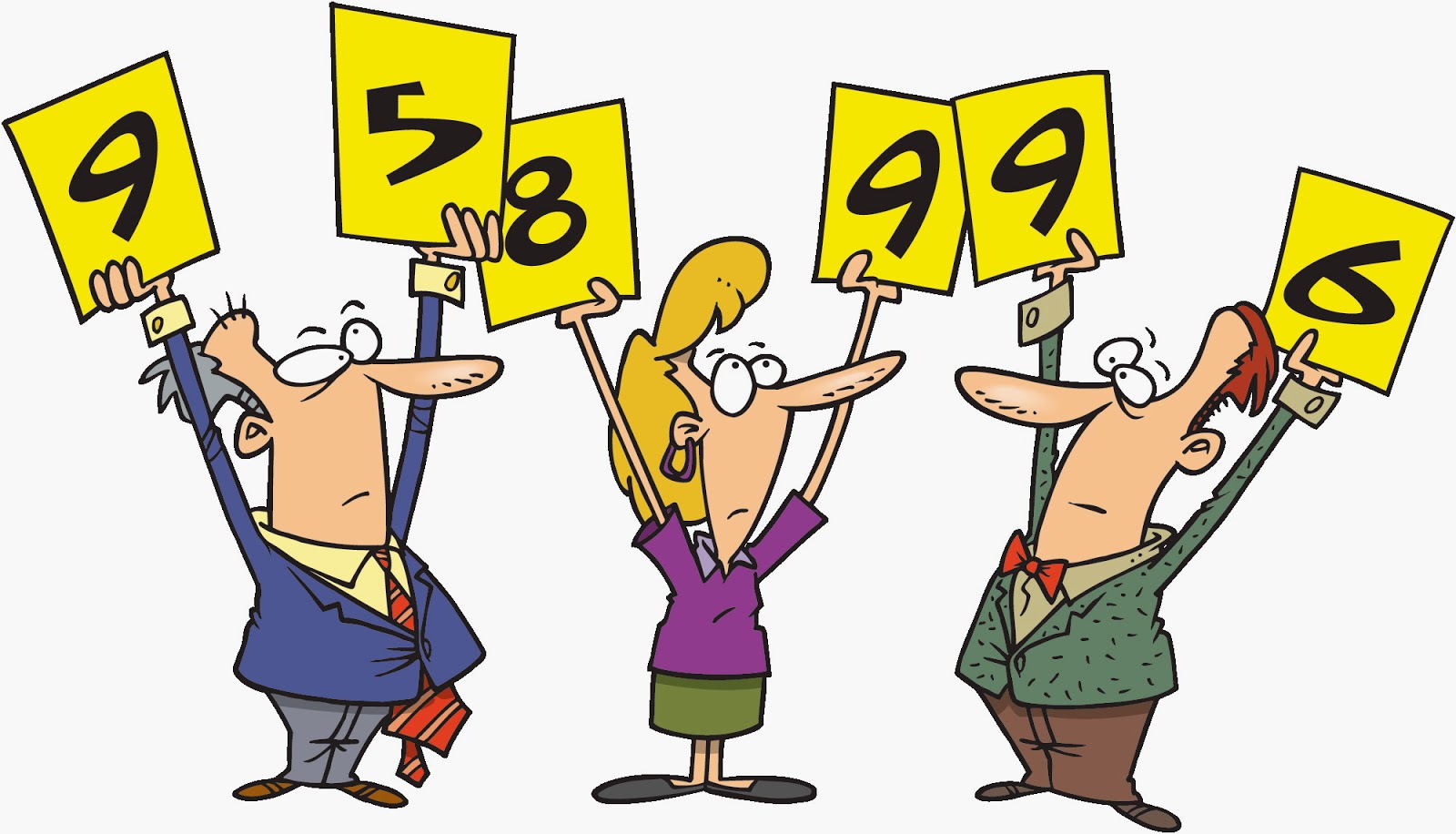 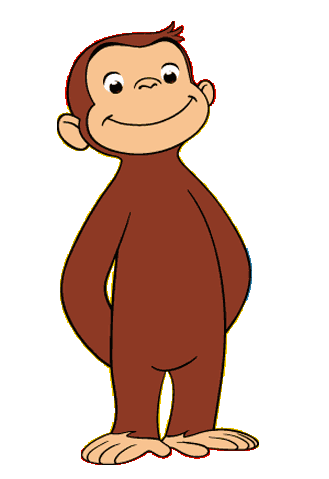 Judging v. Learning Questionsto Determine Interests
[Speaker Notes: Learning questions are characterized as “who, how, what, when, where” questions, as compared to “why” questions, which are often experienced by the listener as implying a judgment. Learning questions focus on understanding what people are thinking and feeling about a situation. Let’s take one of our stakeholders as an example – the Adult Education Instructor whose position supports the maximization of class offerings to adult learners. If you are charged with leading this inquiry, you may have a hypothesis, or hunch, about the interests or needs behind a particular position. Your questions can be informed by this hunch, but not blinded by it – you need to be inquisitive, genuinely curious about figuring out what’s really going on for your stakeholders. You are in learning, not teaching, mode…! Every situation is different, and you know your people. A well-crafted conversation with this educator might include the following kinds of questions:]
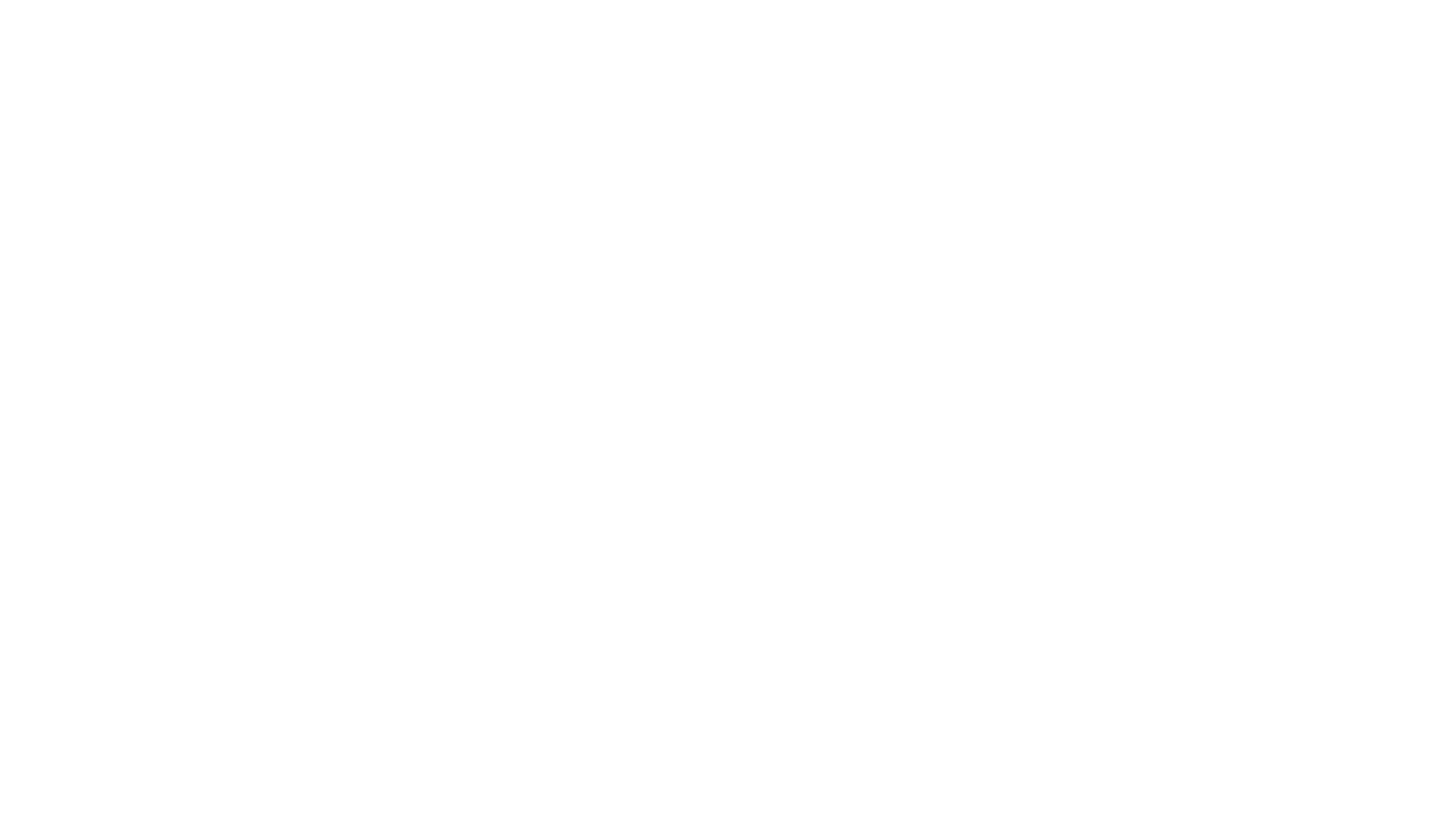 What do think will be different if we move in this direction?
Who do you think will be most impacted by this decision?
What kind of impact do you think that decision might have on you, personally?
What do you think might change?
What are you most concerned about?
What matters to you most?
3. Determine Needs and Interests
Interests Inter-relationships
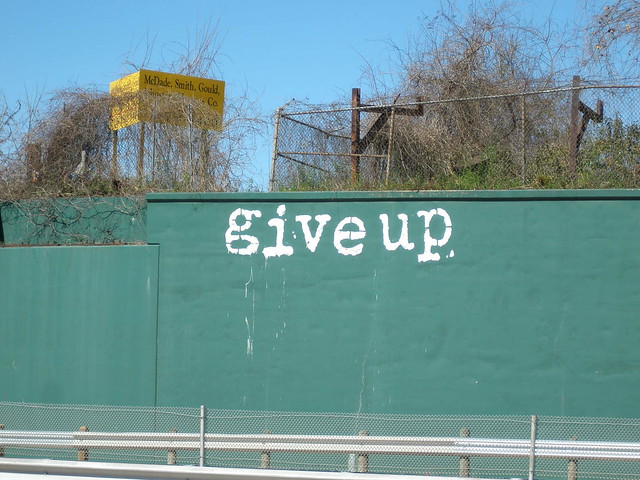 Conceding
Your Way
Collaborating
Our Way
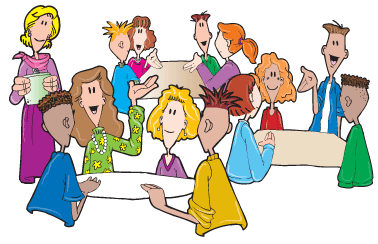 Compromising

    Half Way
Consideration of Interests (the people I work with)
Competing
My Way
Copping Out
No Way
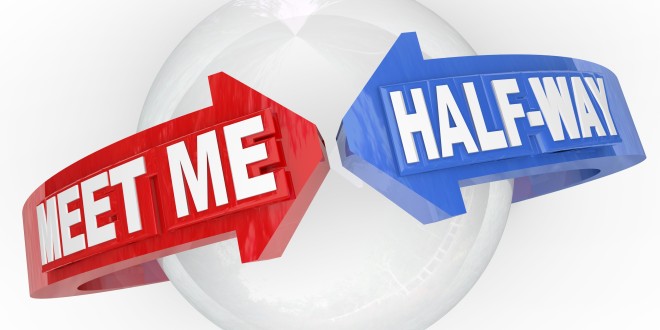 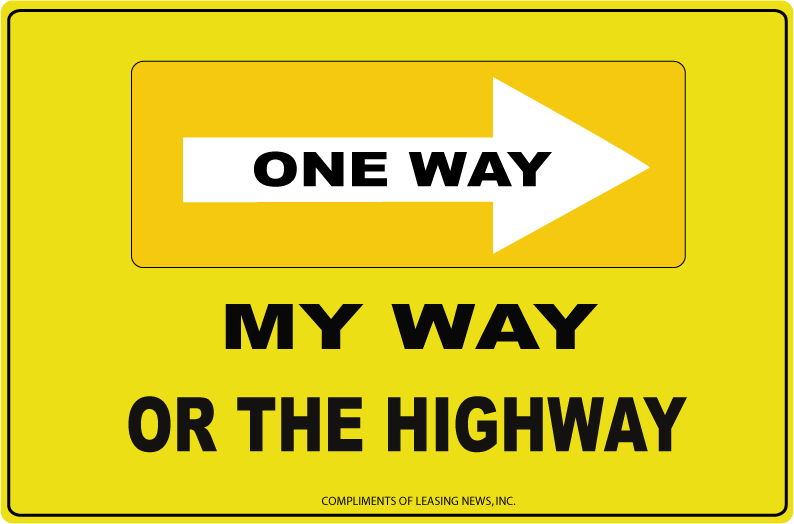 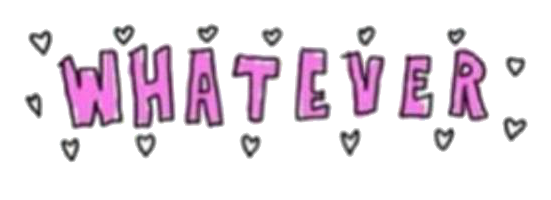 Consideration of Interests (Mine, as an agency leader)
[Speaker Notes: Another way of saying this is that people are generally more committed to sustaining the outcome of a decision when they feel there has been collaboration during the decision-making process – I’d like to invite us to see consideration of the respective interests in play in a decision-making situation as a required component of genuine collaboration. This is illustrated by this Interests Consideration Framework.
The horizontal axis represents an individual’s, or a specific group’s, or institution’s interests, and the framework represents the relationship between those interests and the interests of others, on the vertical axis. If we pay attention to neither when we are making a decision, I call this “copping out”, if I elevate my or my group’s interests above those of others, I am in competition mode – I want my way; If I favor your interests and neglect my own, I’m conceding and the decision is likely to end up with me feeling resentful at some point and not really bought in for the long haul. If I concede and little bit, and others do too and we compromise, often we identify this as a good outcome. It’s an outcome of negotiation, and it can be satisfactory, however – a commitment to pursue interest-based decision making has, as an embedded goal the maximization of  collaboration. In a situation where we take the time to identify and consider the interests of all those who are impacted by a decision - we will be best positioned for a collaborative engagement – and we already know that people respond best when those with decision making authority do things with them, rather than to them or for them.
So, to recap – when and why does it make sense to take the Interests Discovery detour when making a decision? It’s pretty simple:]
The same definition of effective collaboration applies at the agency level…..
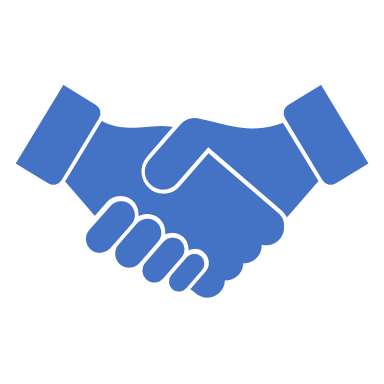 Effective collaboration is achieved when the results of the team’s efforts are greater than those which individual members could achieve on their own.
Shared sense of commitment
Naming and valuing individual needs and interests
Effective communication
Trust and strong relationships
The Social Change Window
What we know about the way people work…..
They generally respond better, and are more willing to cooperate, collaborate and participate when those in authority do things with them, rather than for them or to them.
WITH

Inclusive
Authoritative
TO

Authoritarian
Punitive
Control (limit-setting, directives, ultimatums)
FOR

Permissive
Paternalistic
NOT

Disregarding
Dismissive
Support (encouragement, resources, responsiveness)
42
[Speaker Notes: Talk through each quadrant with an example – 

Another way of saying this is that people are generally more committed to sustaining the outcome of a decision when they feel there has been collaboration during the decision-making process – I’d like to invite us to see consideration of the respective interests in play in a decision-making situation as a required component of genuine collaboration. This is illustrated by this Interests Consideration Framework.]
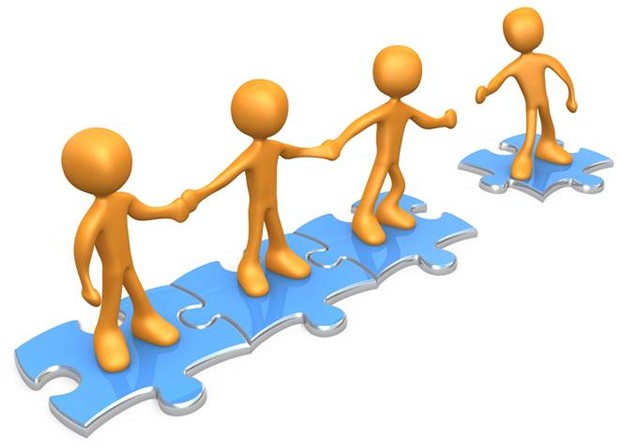 ……and continue to pay attention to “outlier” interests – don’t don’t necessarily discount them in service of “the greater good”

		- Efforts to be responsive to 	particular interests increase overall commitment and willingness to collaborate.

- Consider sustainability and durability versus expedience
4. Identify shared interests
4. Identify shared interests
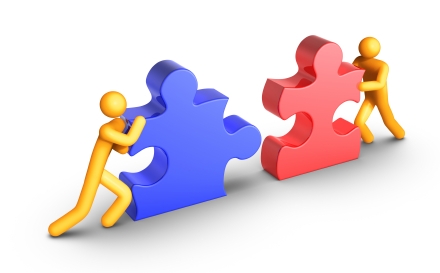 [Speaker Notes: 4. Identify shared interests]
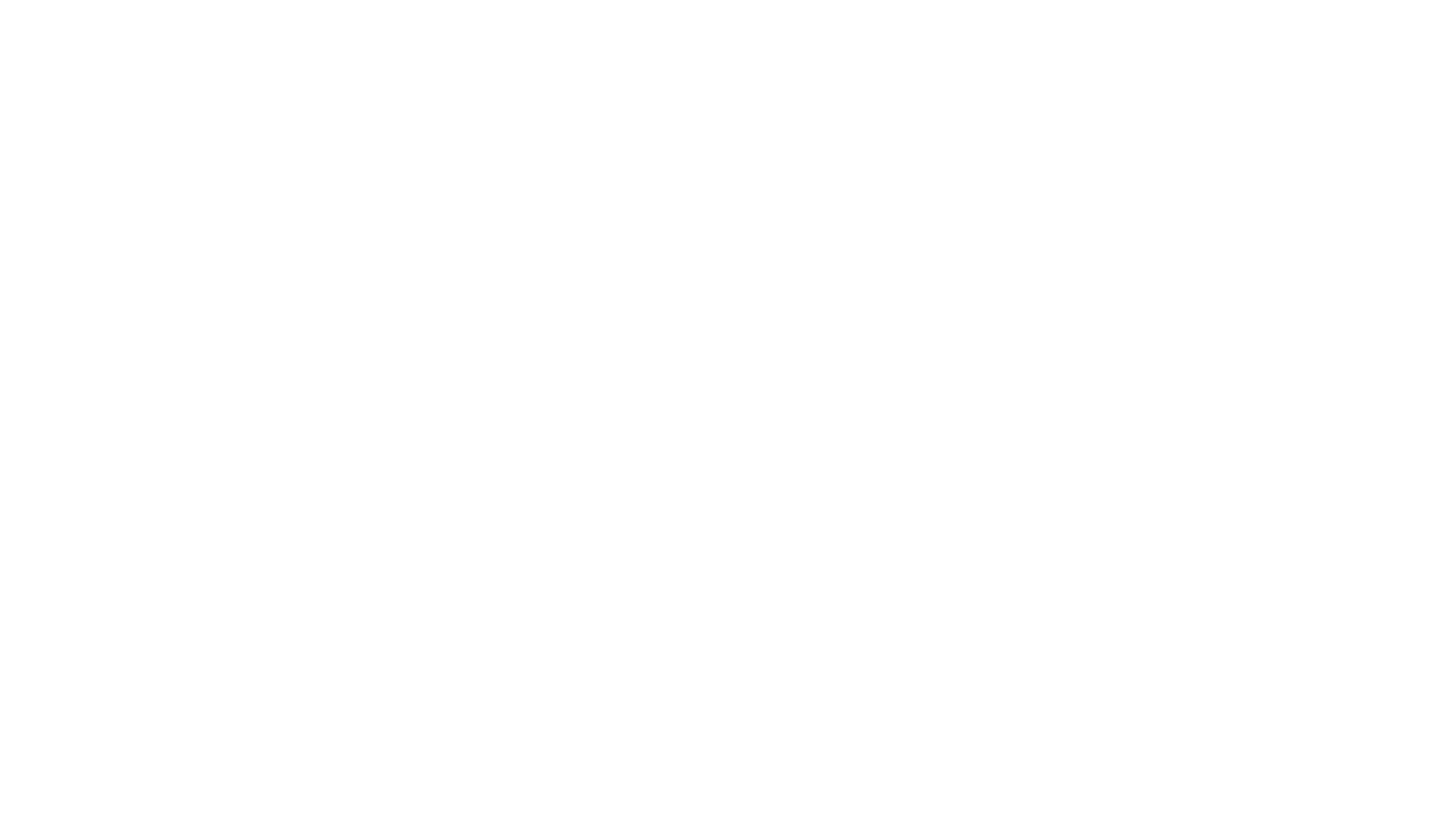 The golden rule at the agency level – always, always engage your stakeholders in a meaningful way
Use Design Thinking – try it on, test it out – PDSA Plan, Do, Study, Act – and above all, don’t be afraid to fail – do it fast, then iterate
Be transparent, narrate, invite and encourage innovation
5. Develop Responsive Options
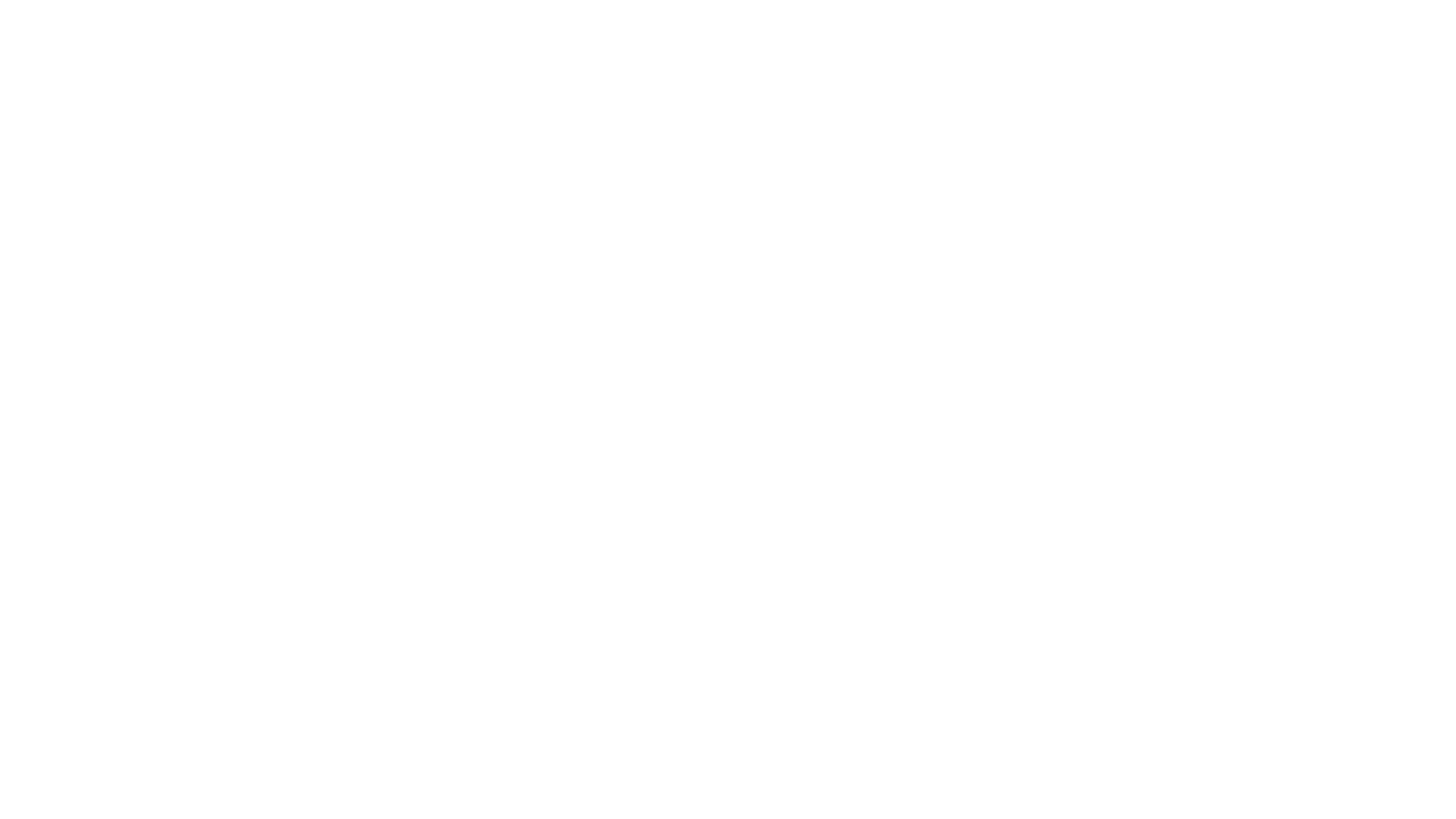 Step 6. Craft a Solution
Remember! This is not a linear process! 
Complex problems require complex solutions
Bring appropriate options from Step 5 together - satisfy as many identified interests as possible
Make the matching visible – this solution is responsive to interests because….
Anchor the solution in the shared interests and remind people what they are
Identify dependency between the options – if we do this, we’ll need to do that….
Focus on achieving the result rather than developing the perfect plan, things will change
Communicate a lot, and often to your stakeholders
45
[Speaker Notes: Talk through the step 6 guidelines]
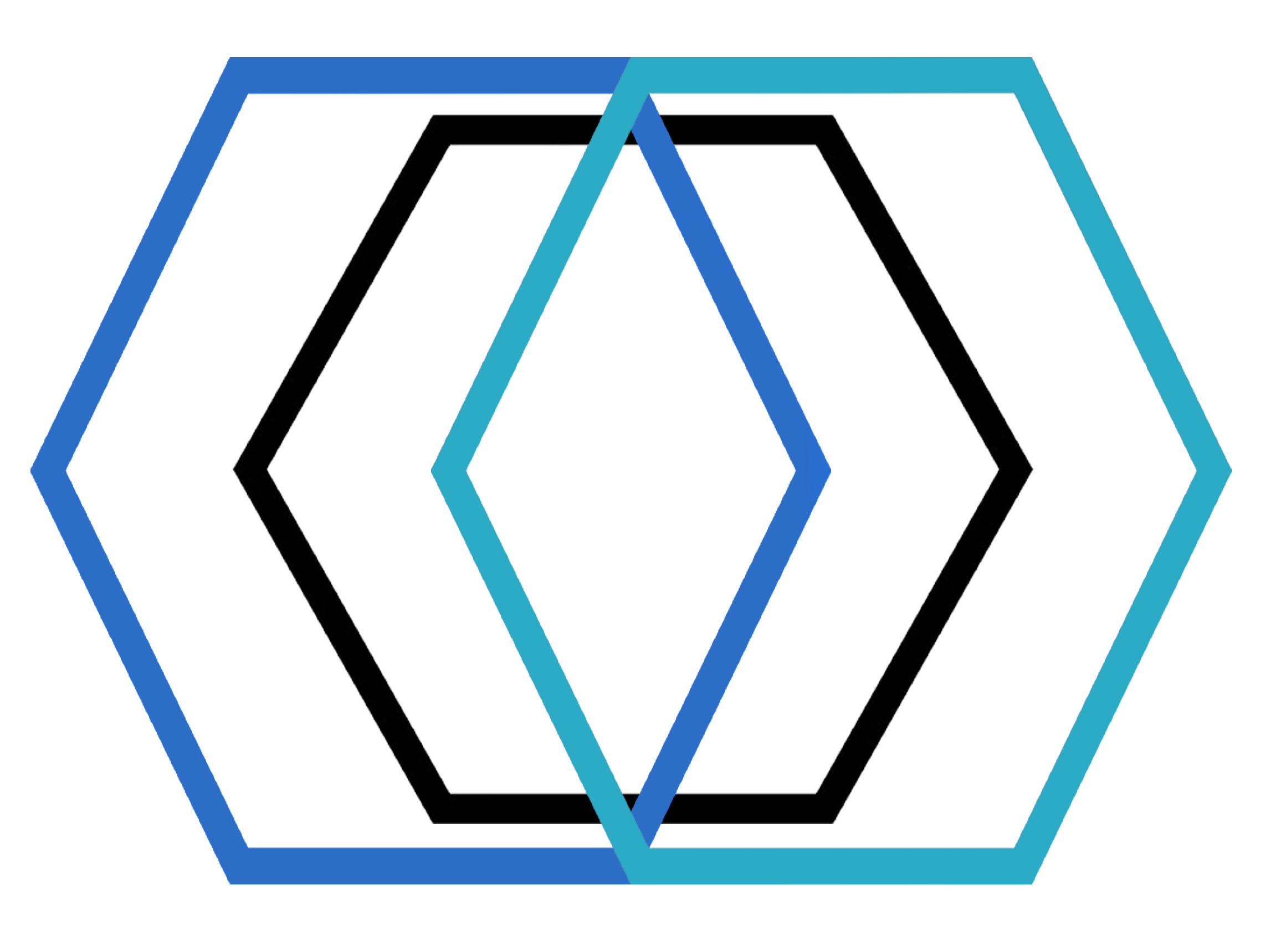 Brigitte Marshall Consulting
Supporting relationally healthy organizations
Sustaining productive professional relationships
Building relational capacity
Preventing unproductive conflict
Restoring professional relationships when conflict has occurred
Thank you!BrigittejMarshall@gmail.com